МБУ  ДО  «ДМШ  №1 им. М.П.Мусоргского», г.Великие  Луки
«Наше  музыкальное
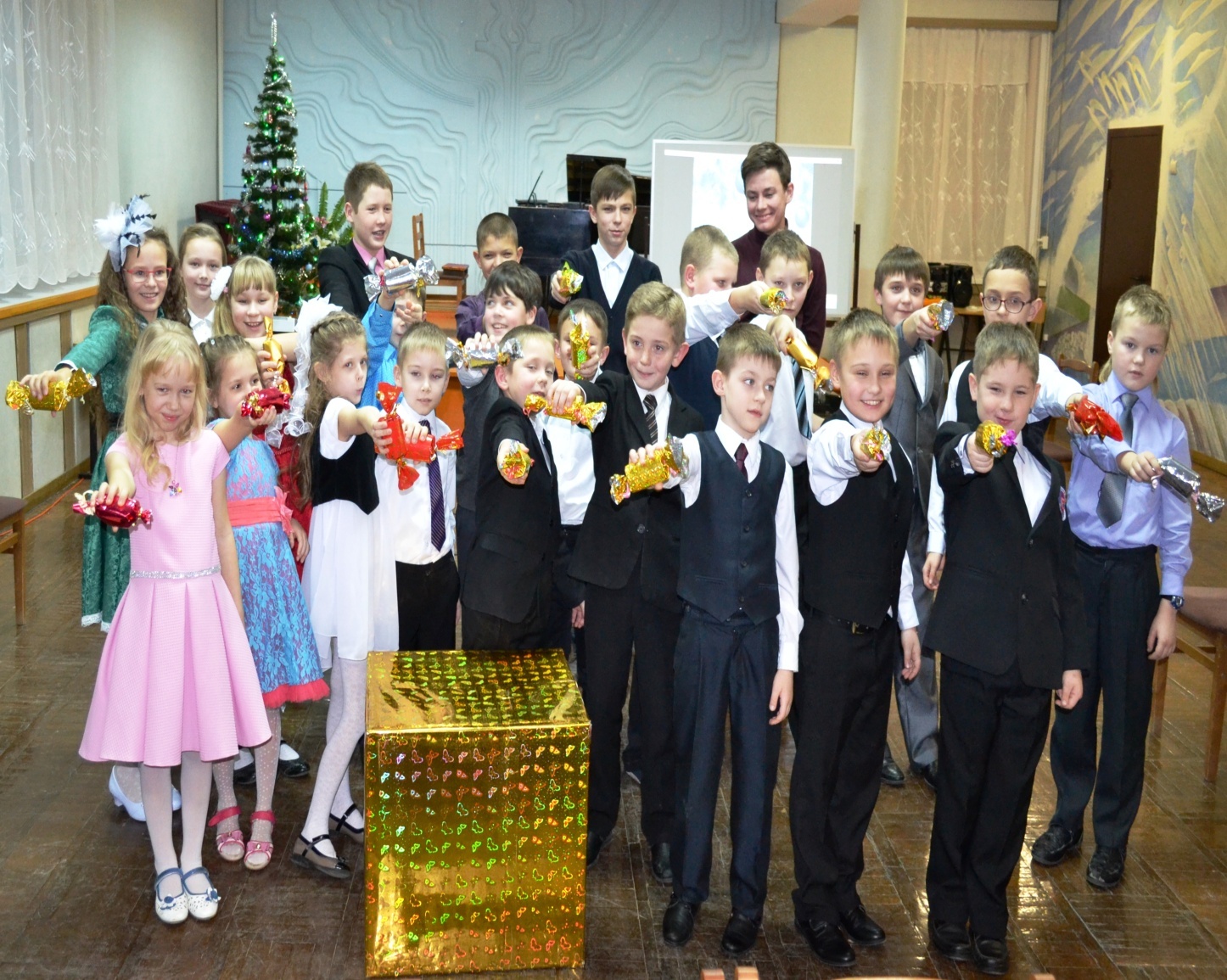 Концерт  
учащихся 
 преподавателей
Богатырёвой Е.Е., 
 Демьяненко Е.В.
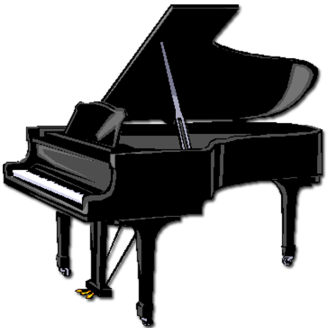 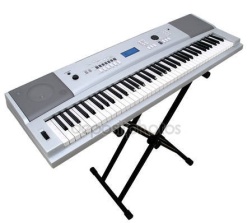 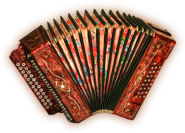 детство»
2017 г.
Детство – время  золотое!
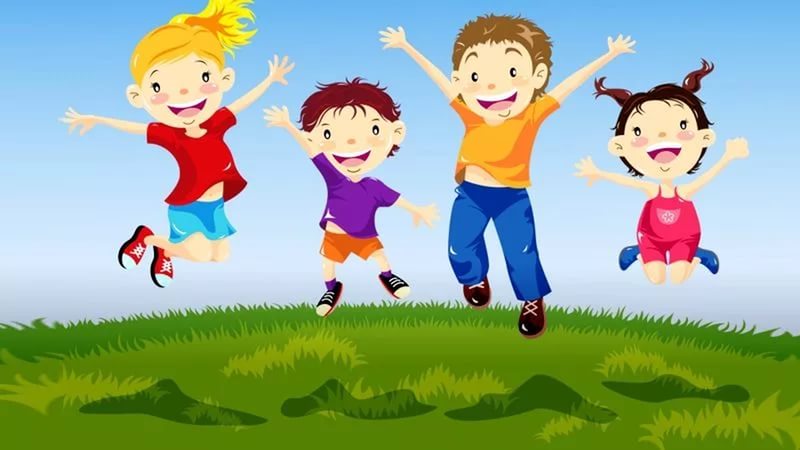 А  легко  ли  быть 
ребёнком?
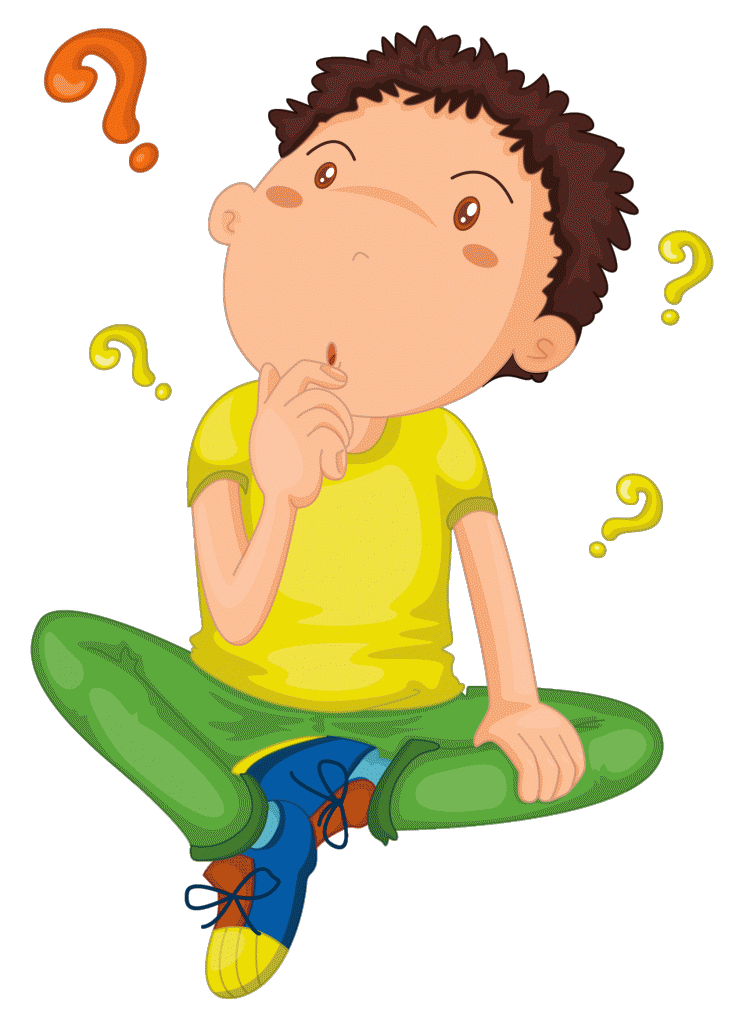 Детство – это  Я  и  ТЫ!
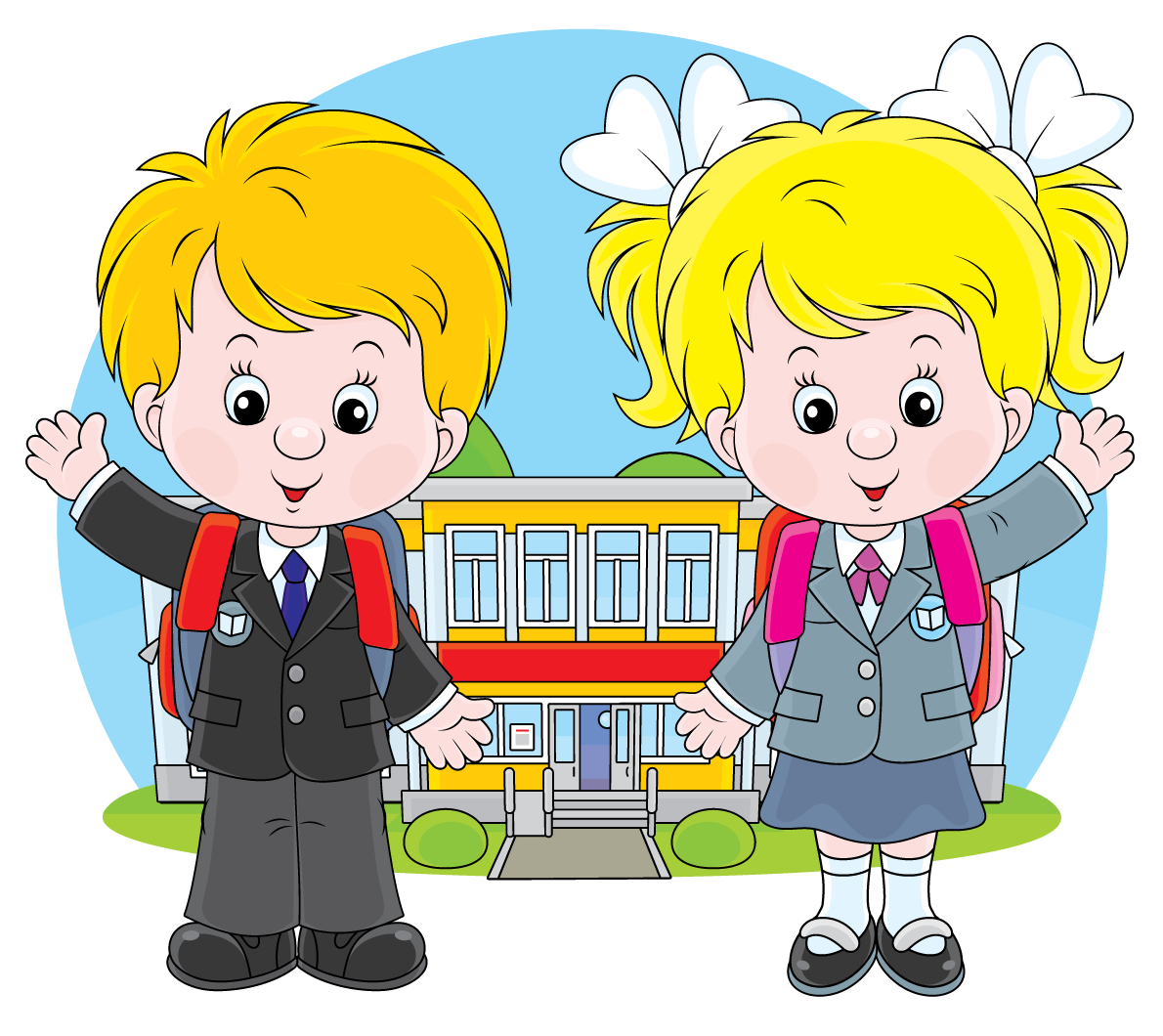 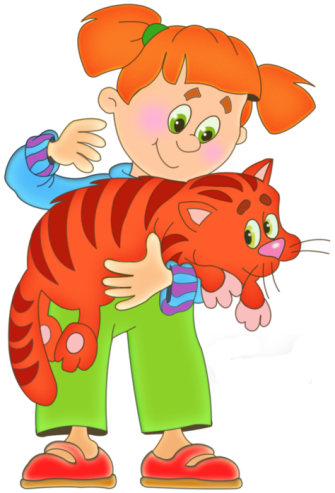 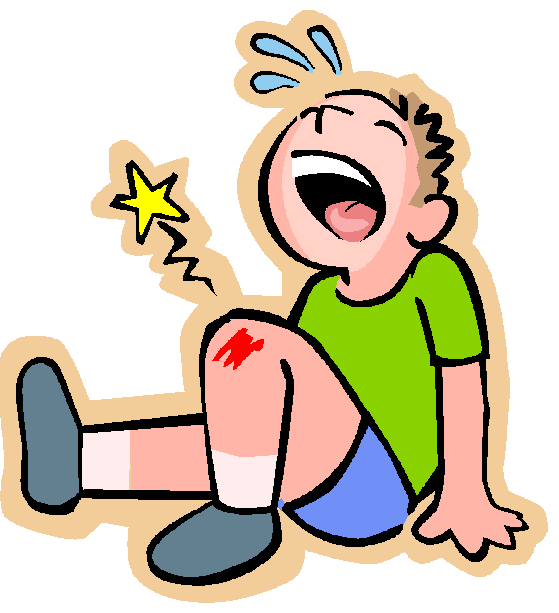 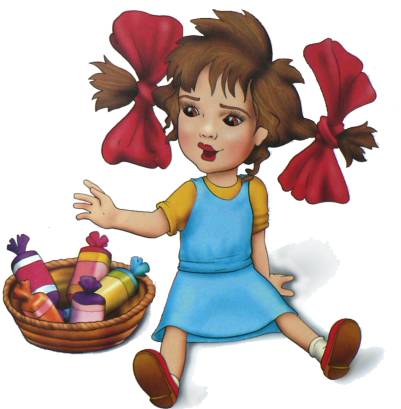 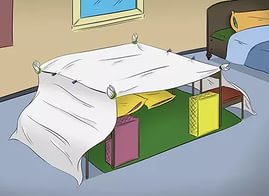 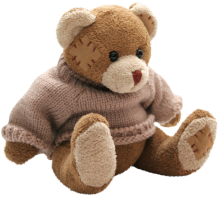 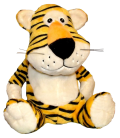 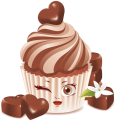 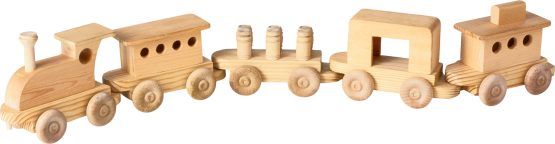 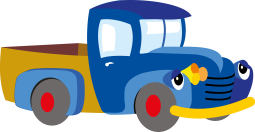 «Детская   музыкальная  школа №1 
имени    М.П.Мусоргского»
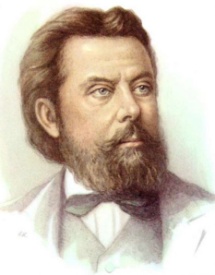 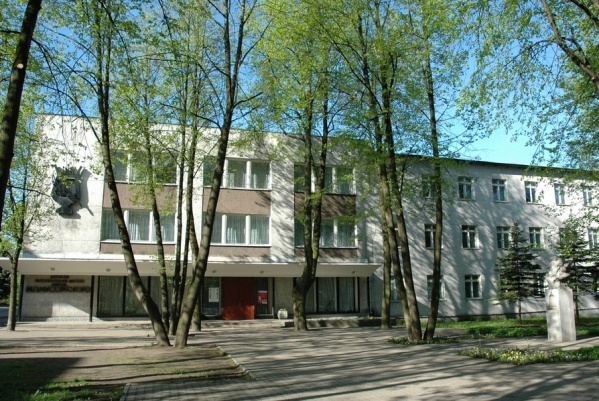 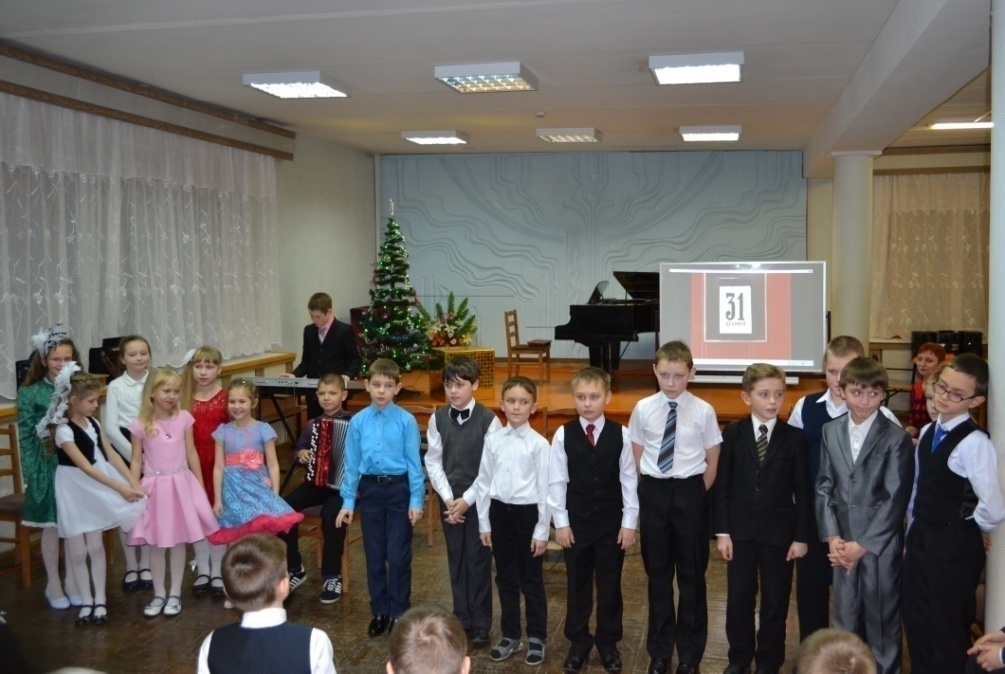 Наше  детство  МУЗЫКАЛЬНОЕ!
З.Компанеец    «Мы  школьники»
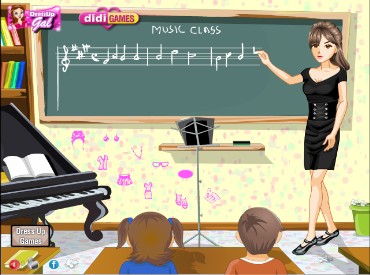 Исп. Солнышкин  Александр
Музей-усадьба  М.П.Мусоргского
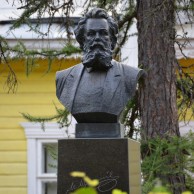 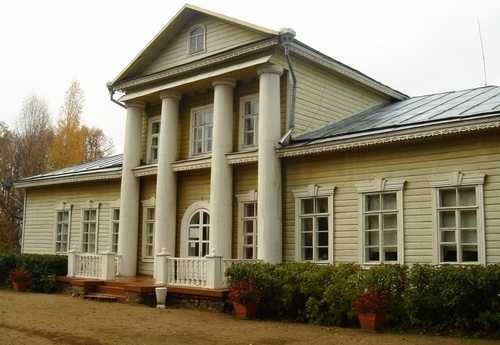 д.Карево  (Наумово)  Куньинский  район
Псковская  область
Модест  Петрович
Мусоргский
1839-1881 гг.
Напевы  родины  Мусоргского
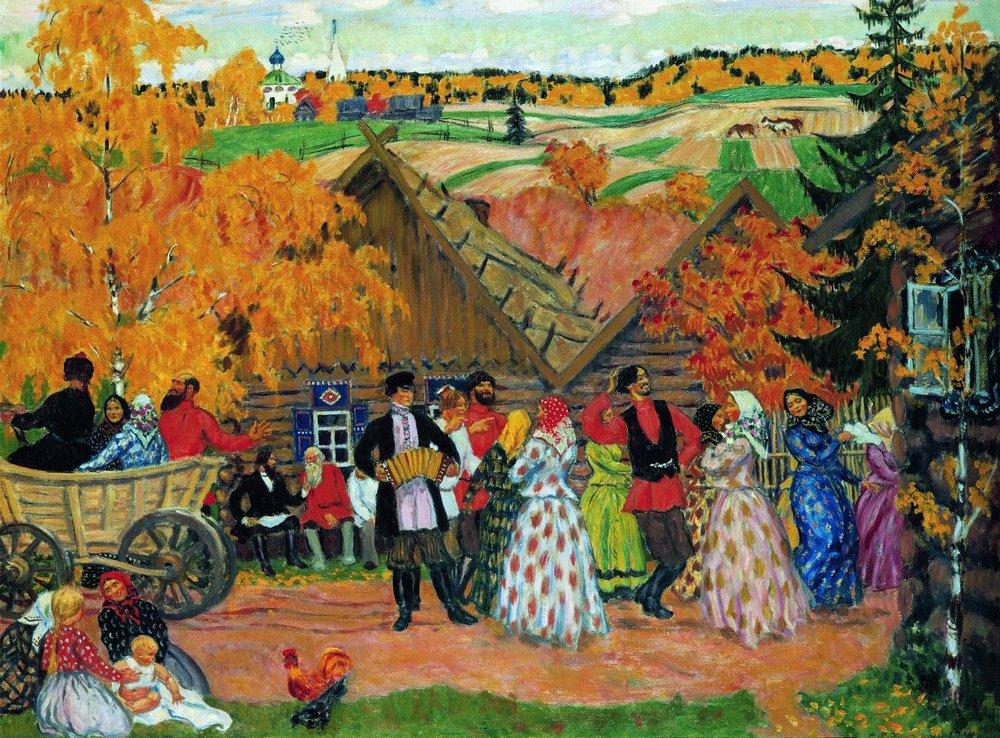 Русская  народная  песня
«Отдавали  молоду»
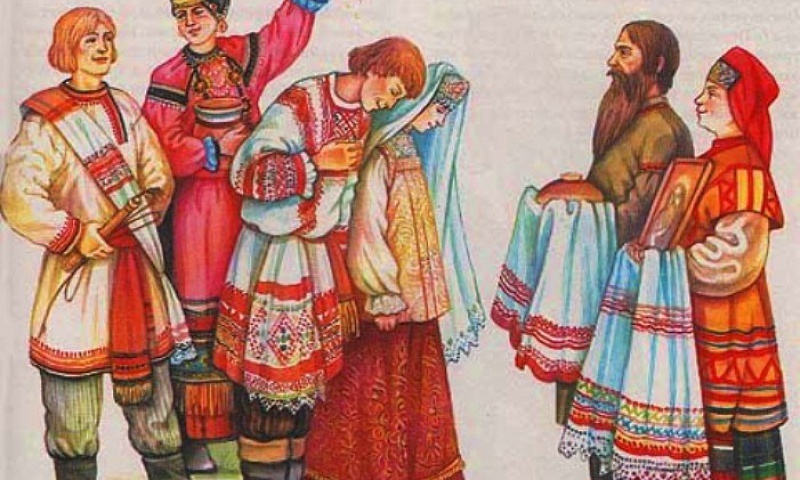 Отдавали   молоду    на    чужую    сторону, 
Ой,   калина!   Ой,  малина! 
На   чужую   сторону,   во   чужую    деревню,
Во   чужую   деревню,   
во   большую   семью…
Исп. Ефимов  Ярослав
Русская  народная  песня
«На  горе-то  калина»
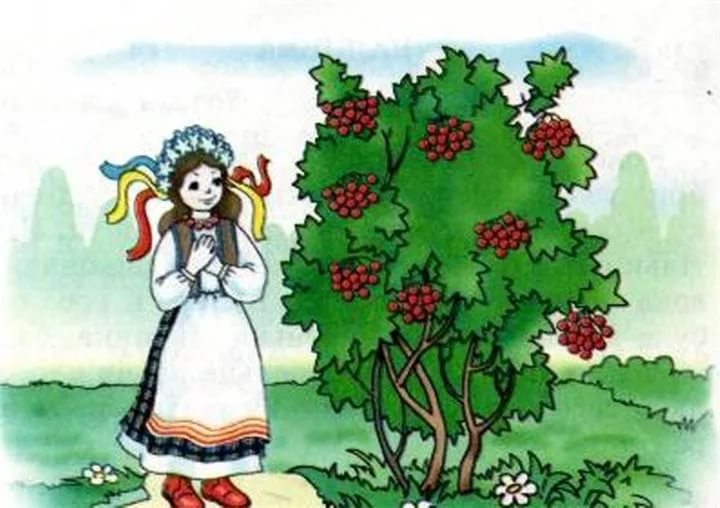 На горе-то калина,Под горою малина.Там девицы гуляли,Калинушку ломали,Во пучочки вязали,
На дорожку бросали.
Исп. Леонов  Иван  и  Михальченко  Иван
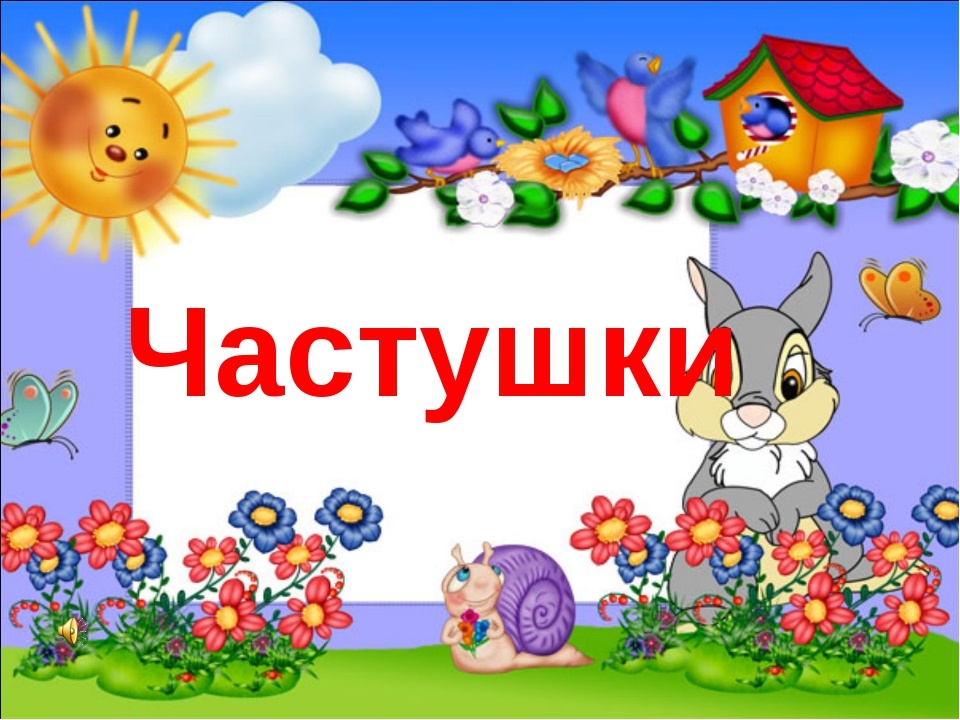 Наши
музыкальные  инструменты
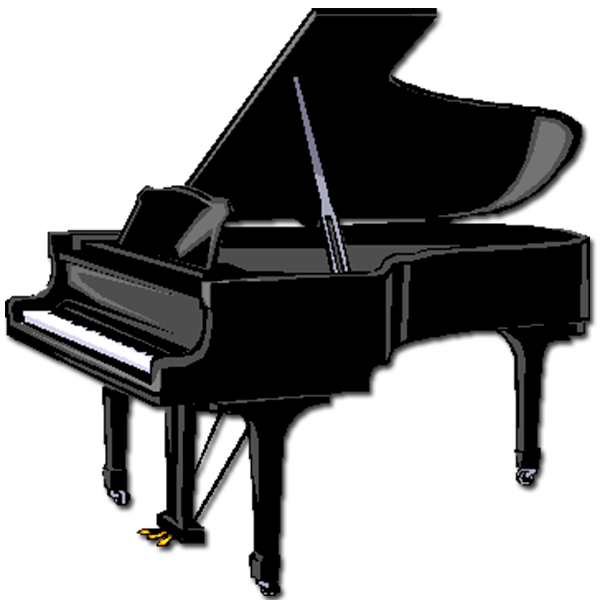 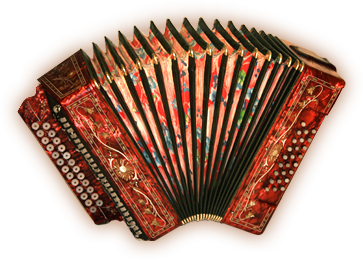 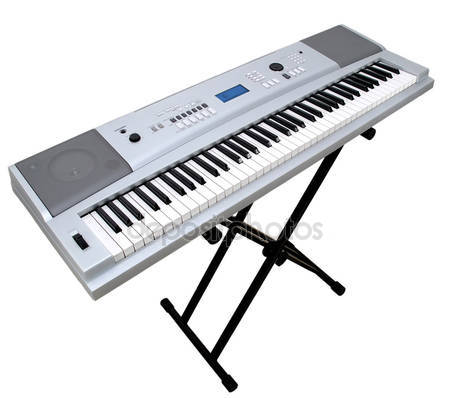 Великие  пианисты
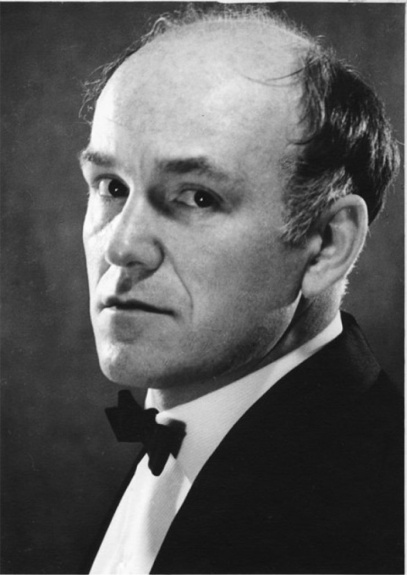 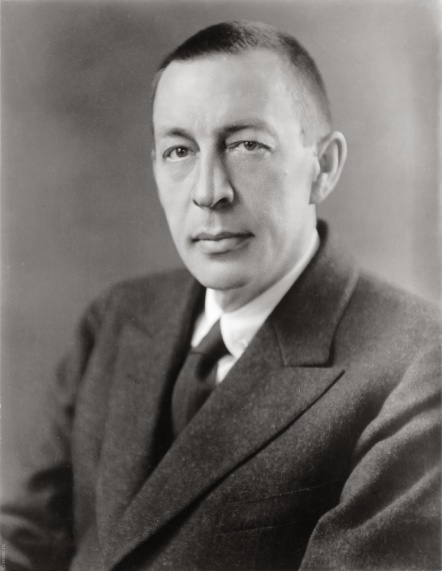 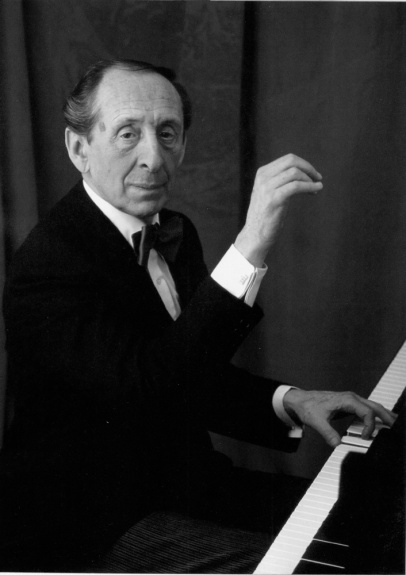 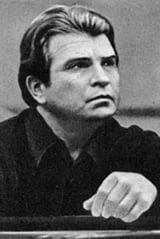 Святослав Рихтер
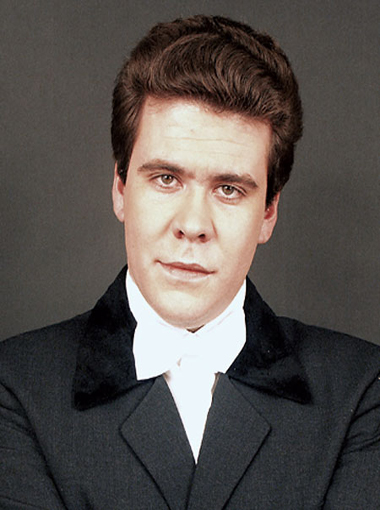 Сергей  Рахманинов
Владимир  Горовиц
Эмиль  Гилельс
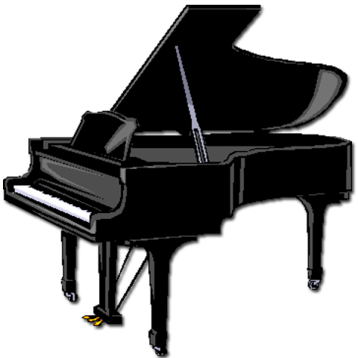 Денис  Мацуев
Изобретатель  фортепиано
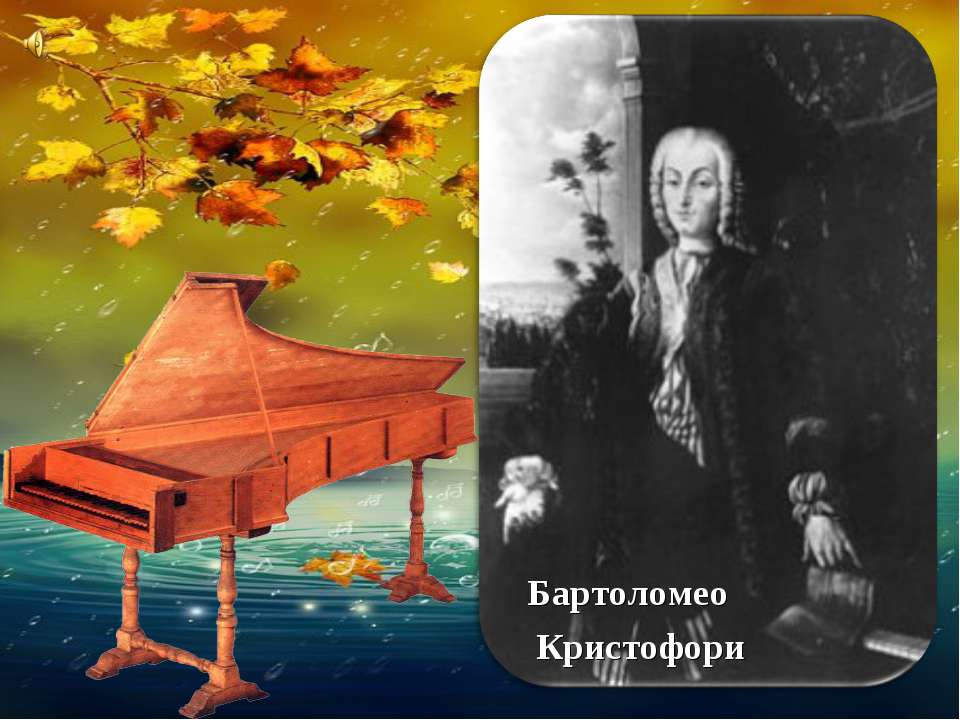 1709 г.
1655-1731 гг.
Семейство  фортепиано
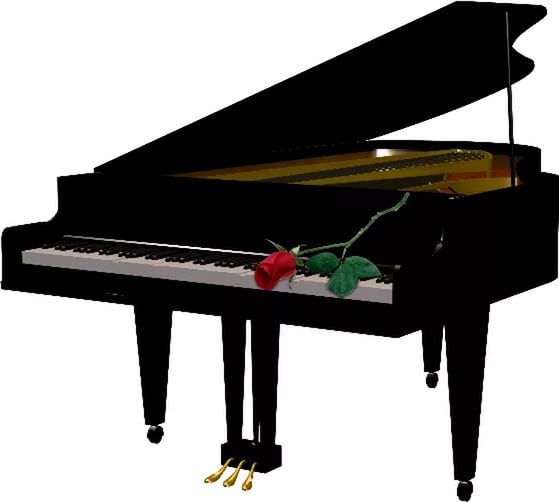 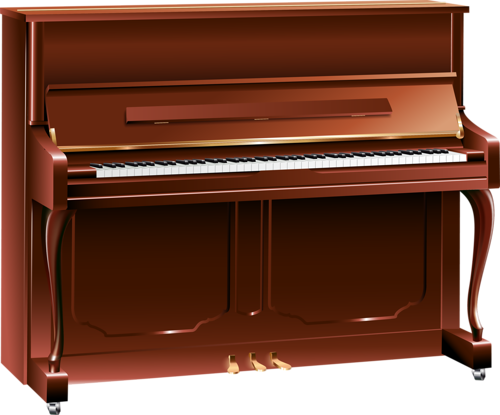 Пианино        Рояль
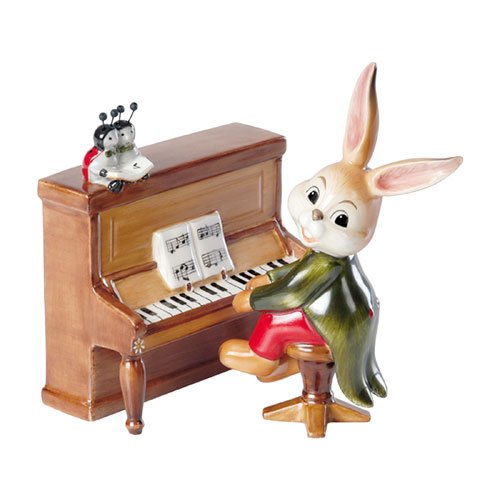 Г. Галынин  «Зайчик»
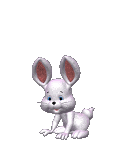 Исп. Цветков  Макар
М. Качурбина  «Танец  Мишки  с  куклой»
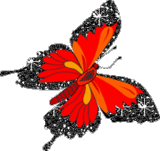 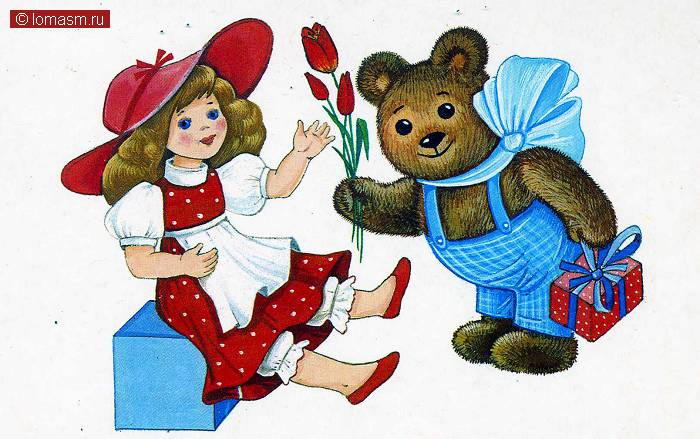 Исп. Киенко  Александр  и  Шукаева  Дарья
Ц. Кюи  «Испанские  марионетки»
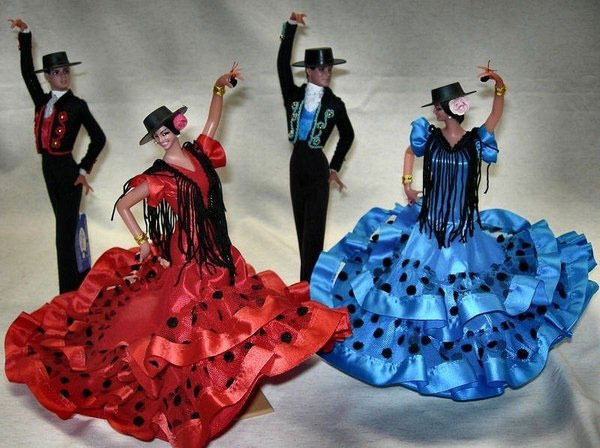 Исп. Ефанова  Александра
Изобретатель  гармони
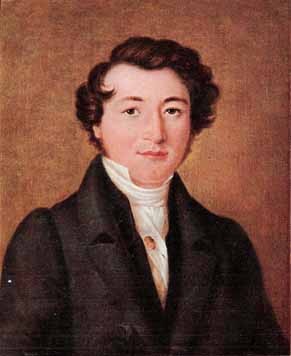 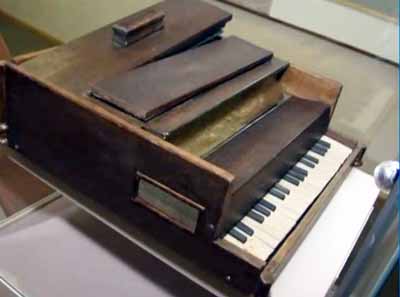 1822 г.
Гармоника    Бушмана
Х.Ф.Бушман 
1805-1864 гг.
Гармонь – народный  инструмент
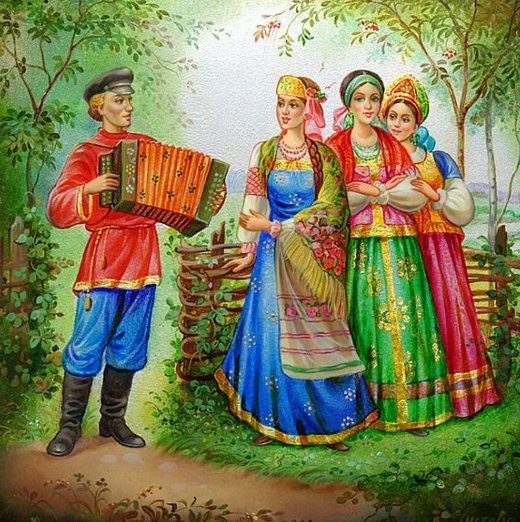 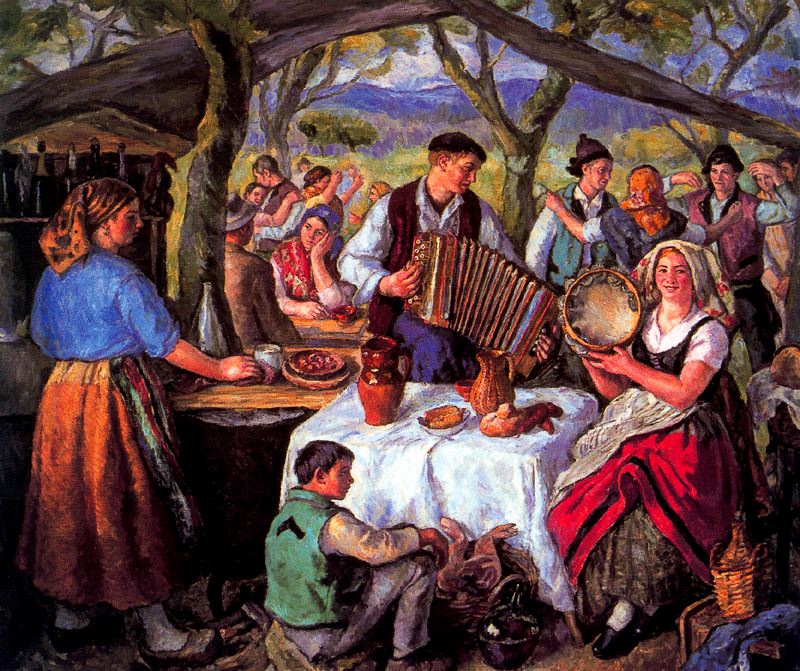 Изобретатель  баяна
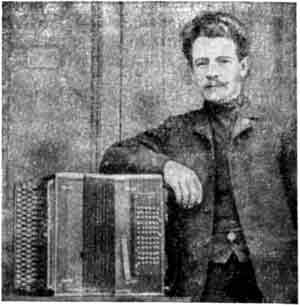 1907 г.
Пётр  Стерлигов  
1872-1959 гг.
«Русская  частушка»
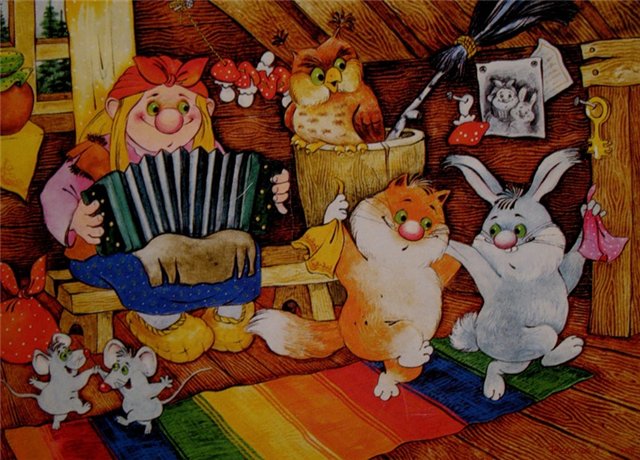 Исп. Петухов  Владимир
Украинская  народная  песня
«Ты  до  меня  не  ходи»
— Ти  до  мене не ходи,     Куций,   коротенький,      Бо   до  мене   ходить 
                              хлопець     Високий     тоненький.
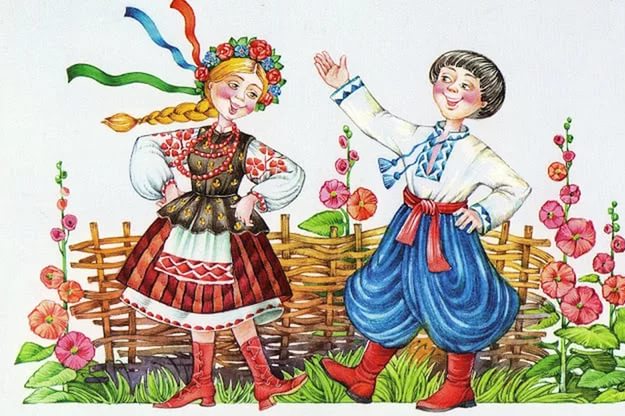 Исп. Михальченко  Иван
Латышская  народная  песня
«Лошадка»
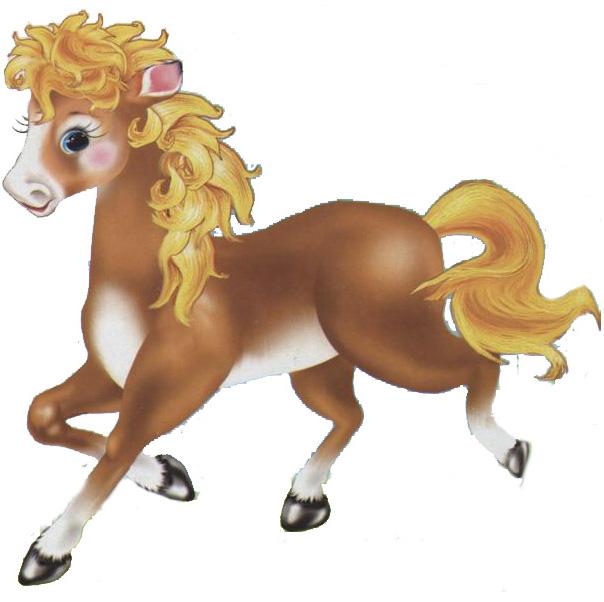 Исп. Киенко  Василий
Швейцарская  народная  песня
«Кукушка»
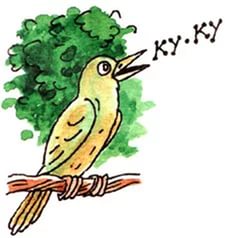 Исп.  Шатров  Ефим,
     Богданов  Дмитрий
Изобретатель  синтезатора
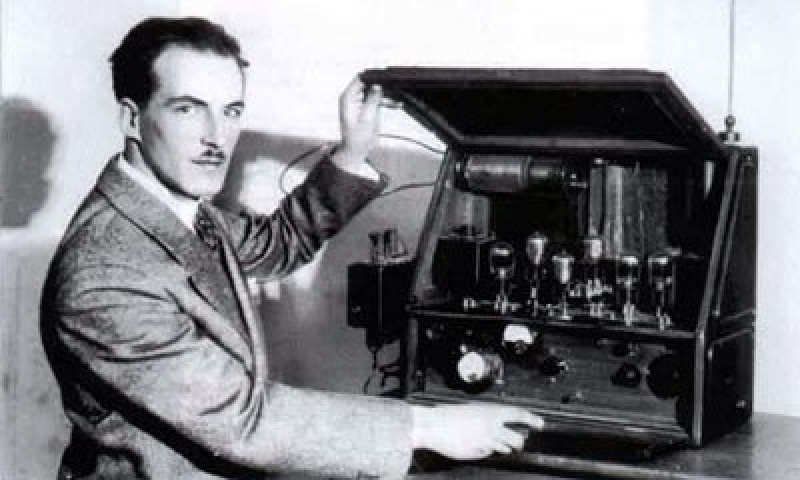 1920 г.
Лев  Термен   1896-1993 гг.
Игра  на  терменвоксе
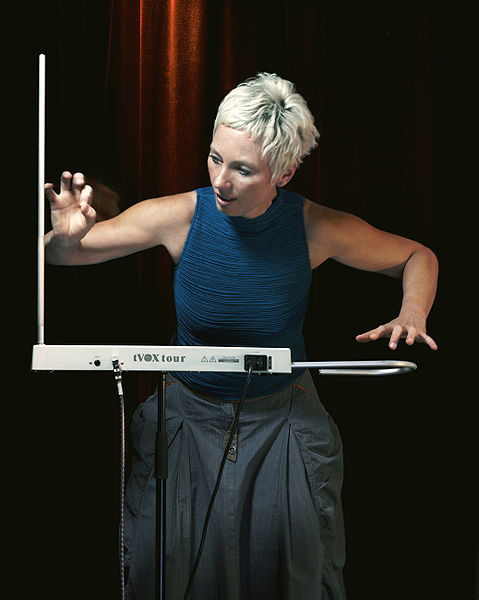 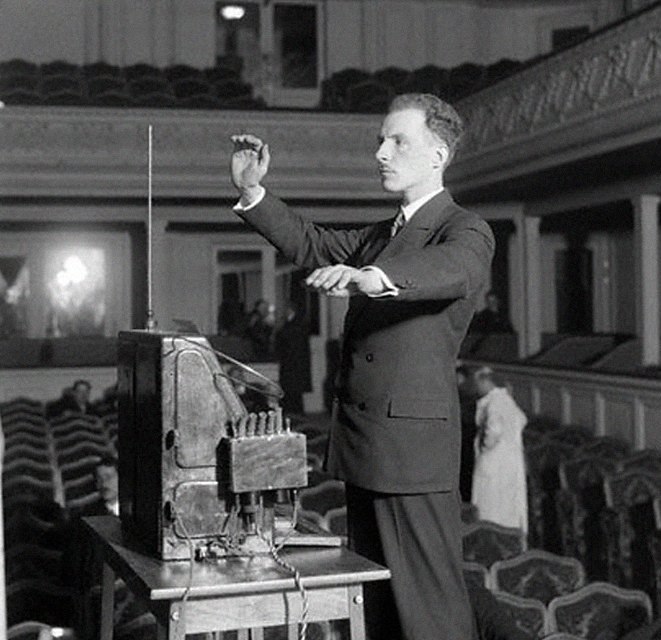 Аналоговые  синтезаторы
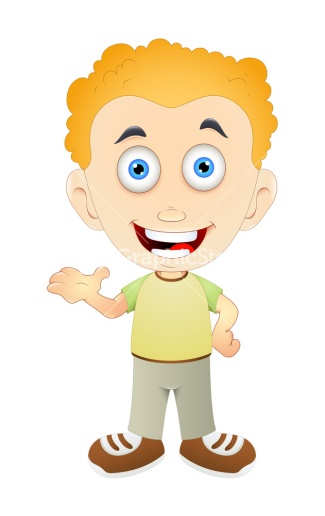 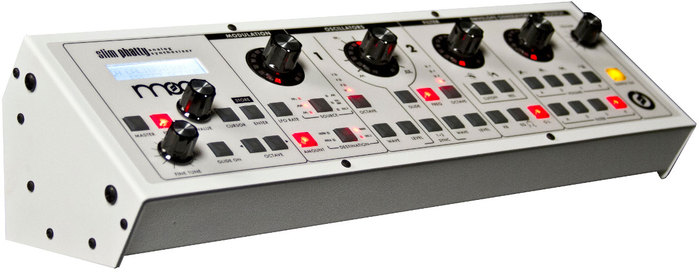 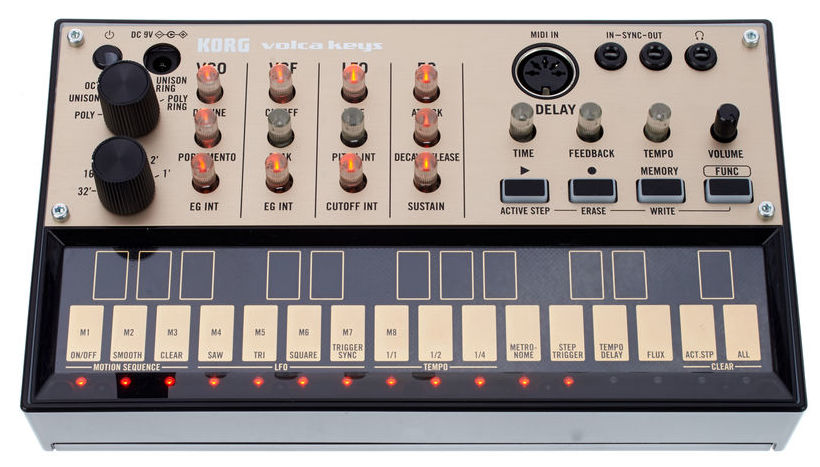 Цифровые   синтезаторы
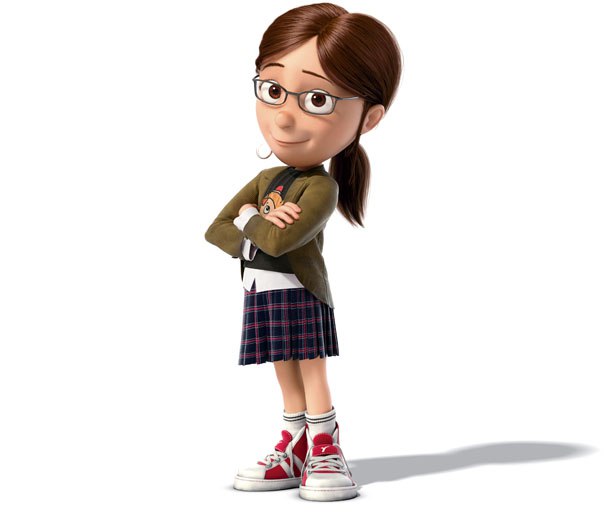 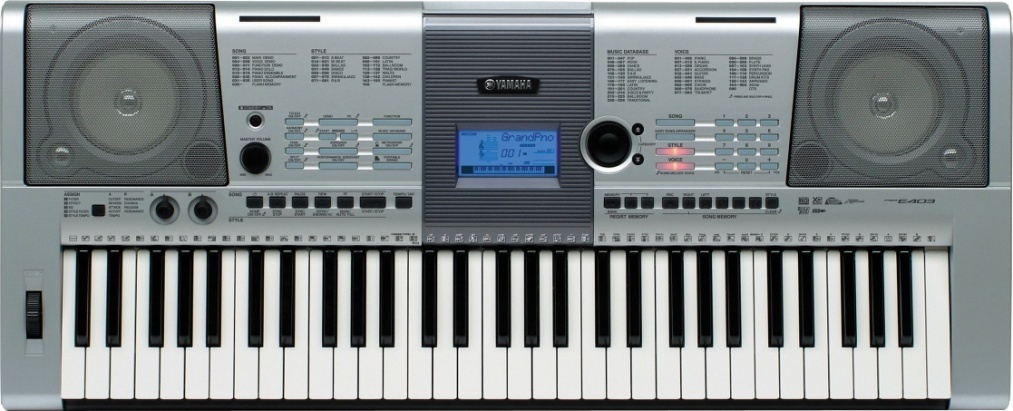 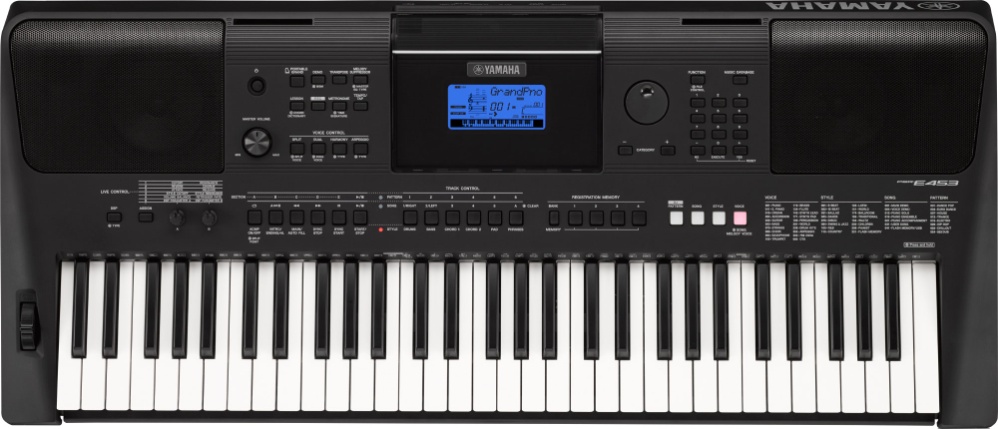 А.Полонский   «Лёгкий  ветерок»
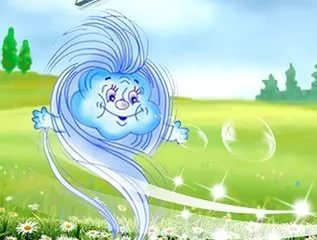 Исп.  Белозёров  Константин
Наши
музыкальные  сказки
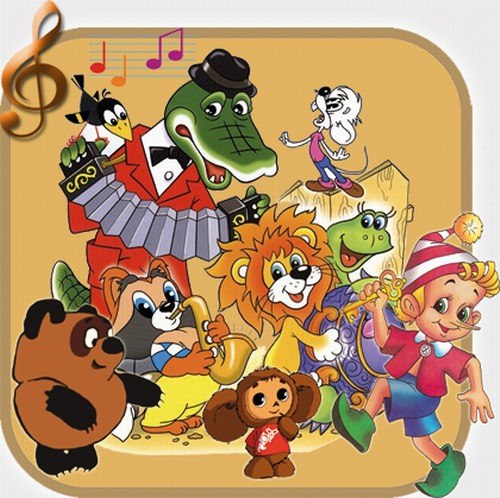 Ф.Черчелль  «Белоснежка»
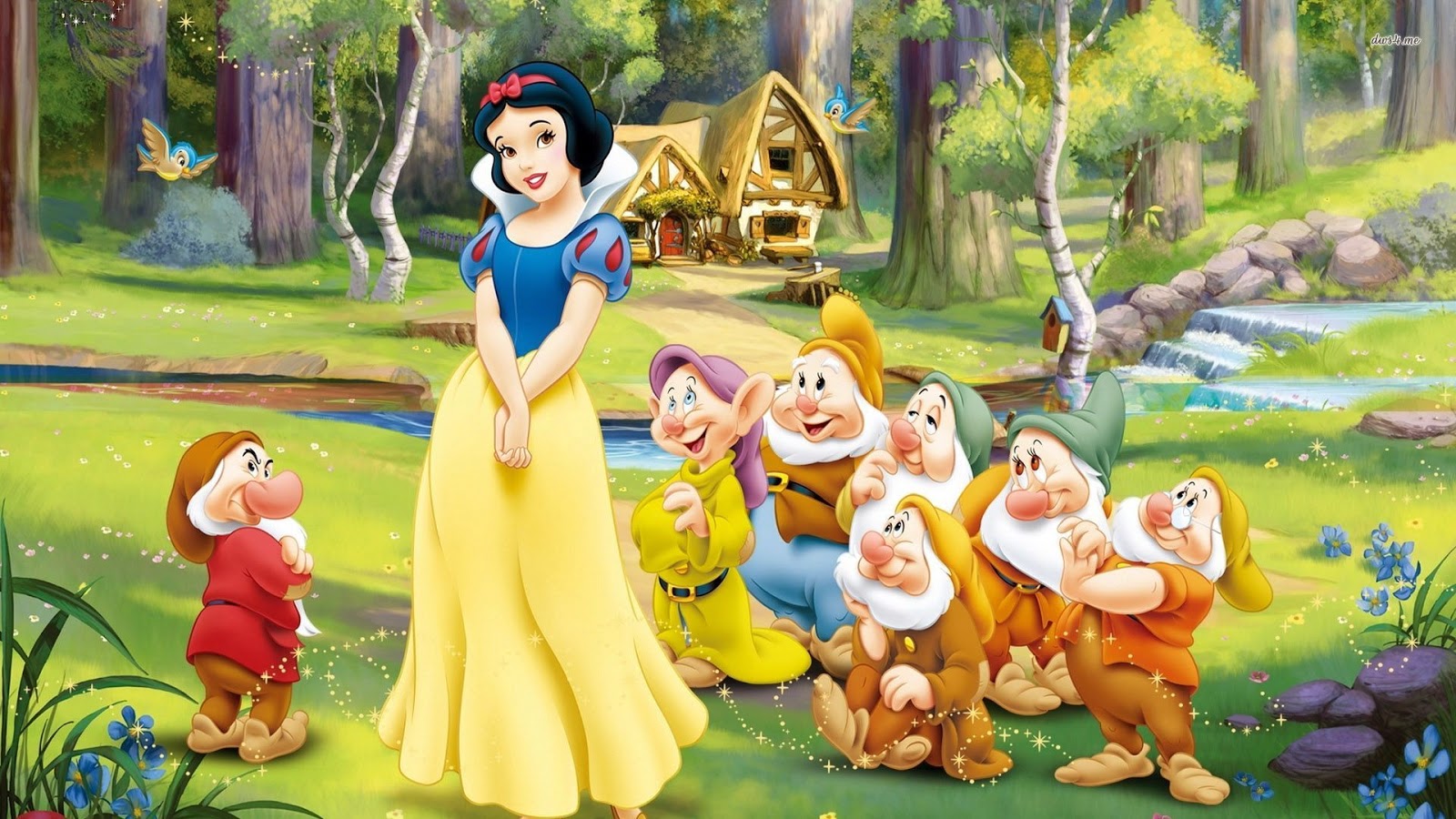 Исп.  Родионова  Нелли
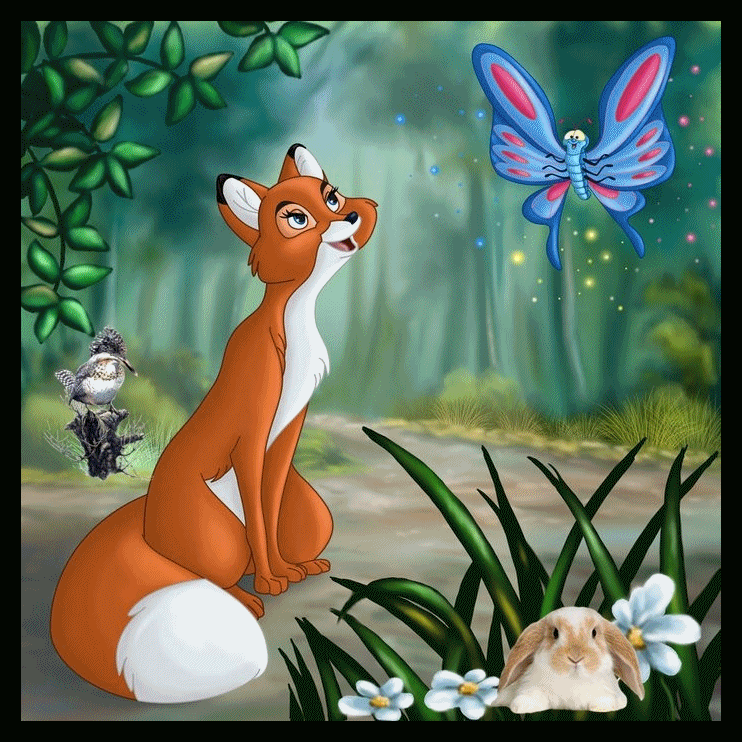 С.Майкапар 
 «Мотылёк»
Исполняет  
Криворучко 
 Елизавета
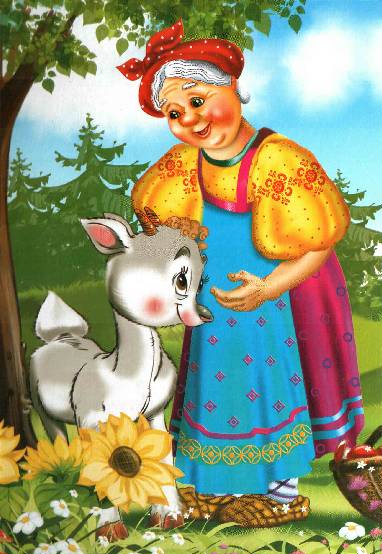 Детская  песня  
«Серенький  козлик»
Исп.  Российцев  Павел
Е.Крылатов  «Колыбельная  Медведицы»
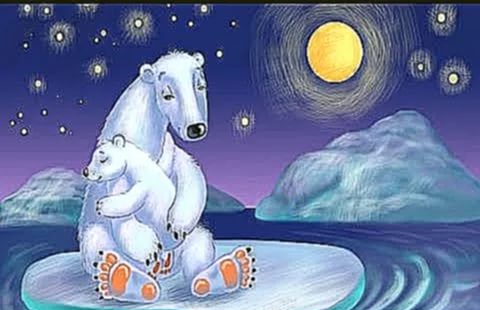 Исп.  Попов  Владимир
С.Петерсен  «Марш  гусей»
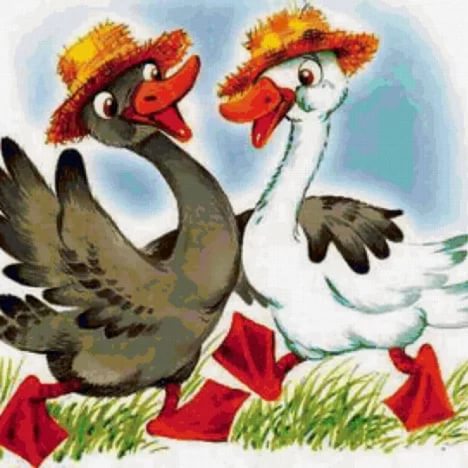 Исп.  Шукаева  Дарья
Русская  народная  песня  «Жучка  и  Кот»
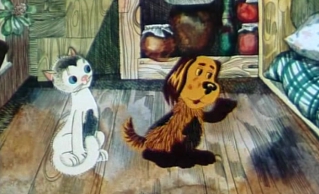 Исп.  Леонов  Иван
А.Спадавеккиа  «Добрый  жук»
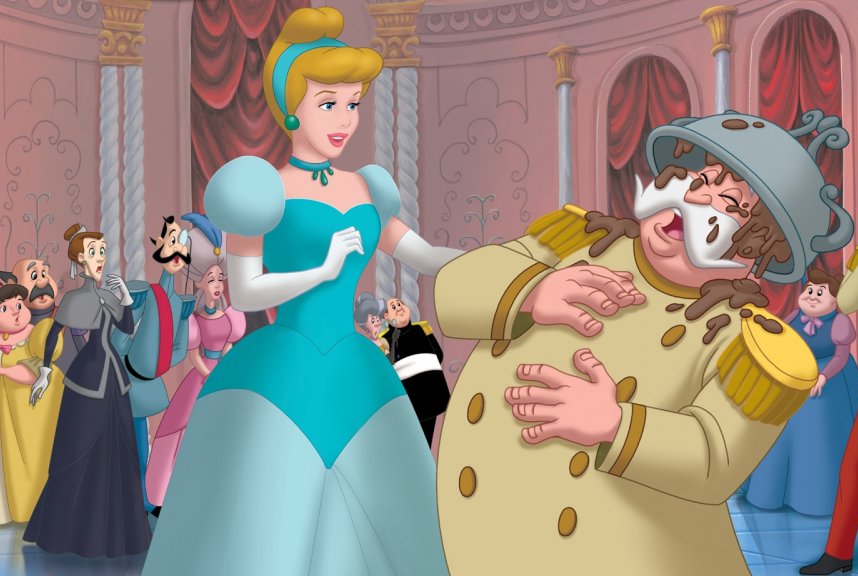 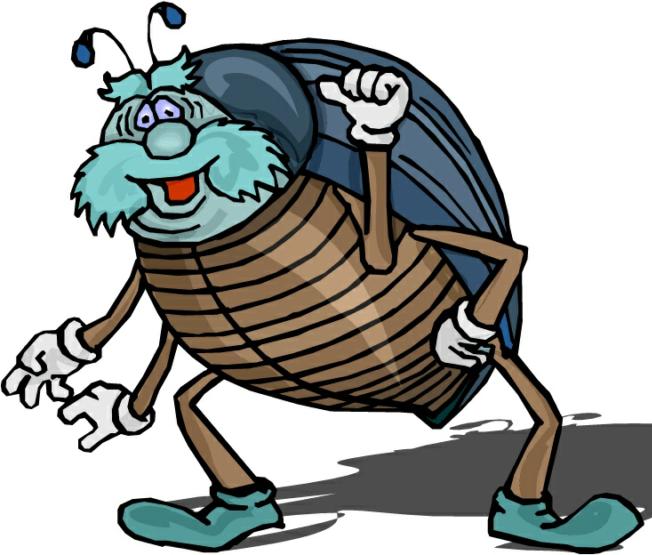 Исп.  Башина  Виктория
А.Роули  «Волк  на  мотоцикле»
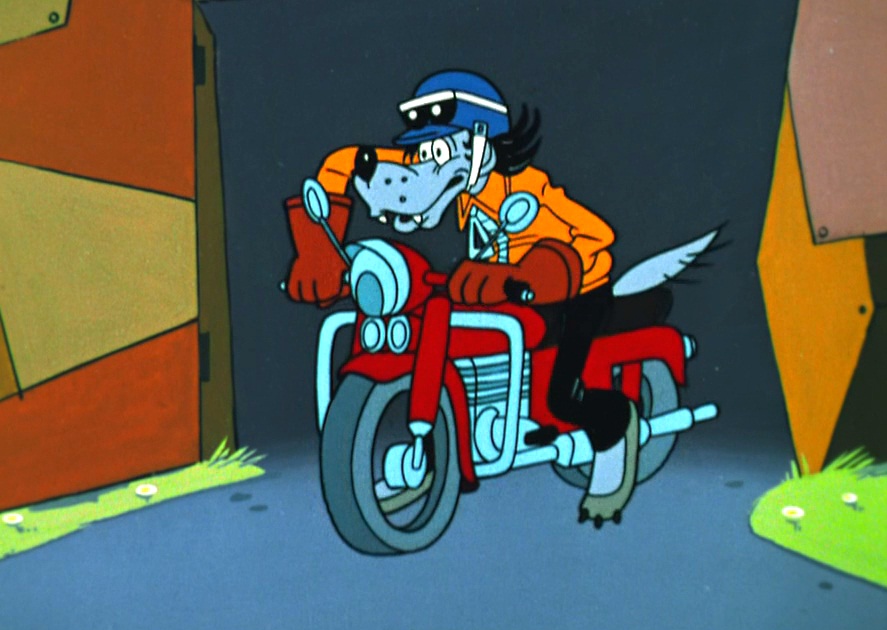 Исп.  Чернецов  Александр
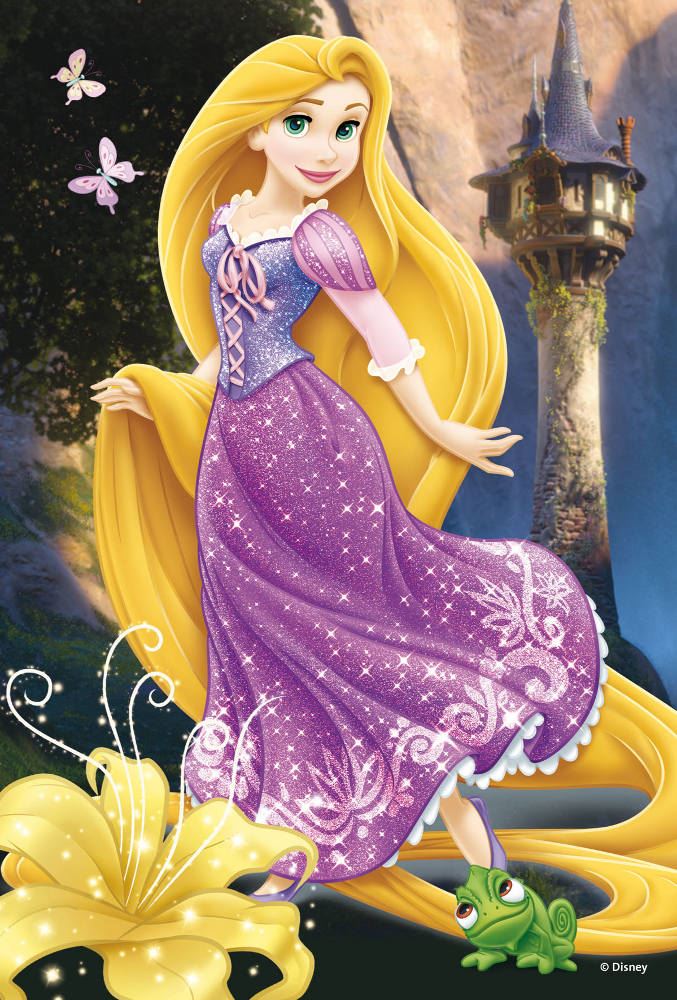 И.Ядова  
«Принцесса»
Исп.  Суворова  Софья
Е.Дербенко  «Поросята  и  серый  волк»
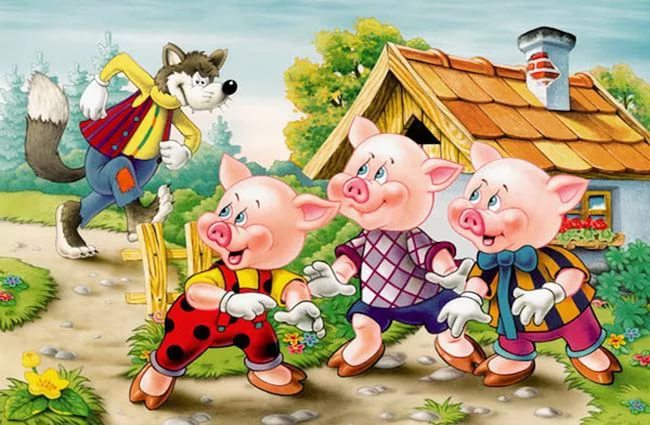 Исп.  Юшкевич  Александр
Э.Градески  «Мороженое»
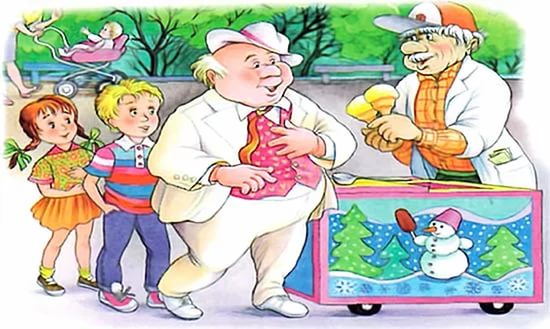 Исп.  Юркина  Анастасия
Н.Петти  «Колёса»
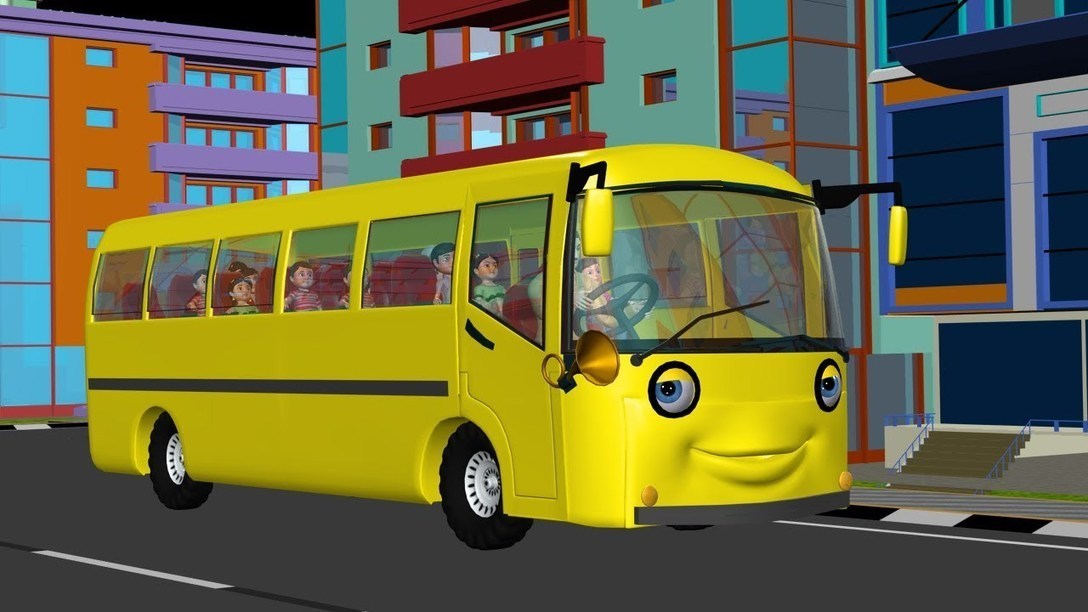 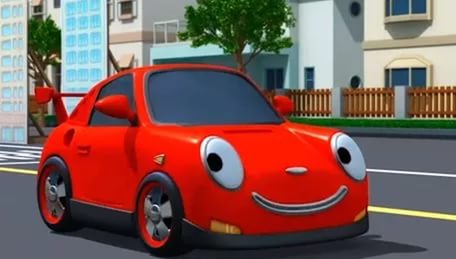 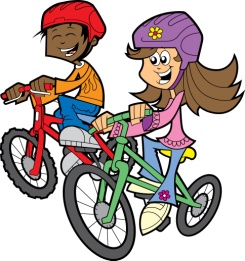 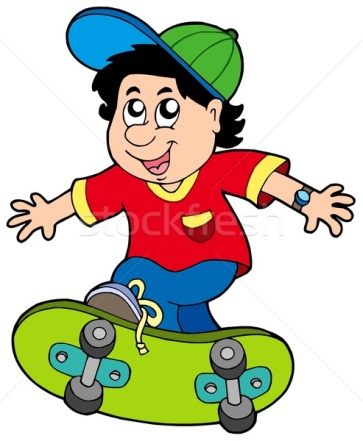 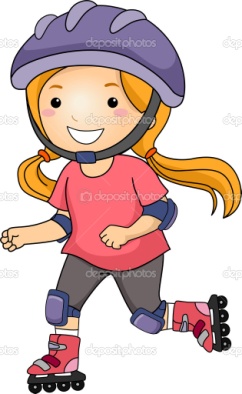 Исп.  Корсаков  Алексей
Музыкальная  мечта
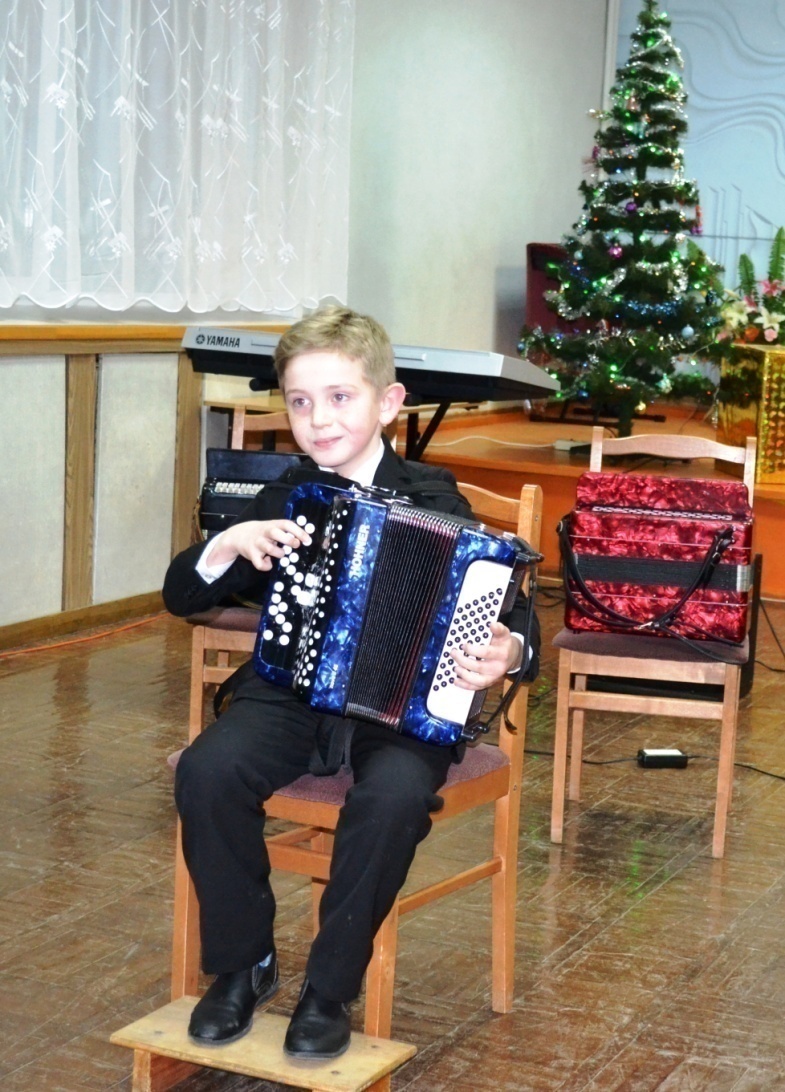 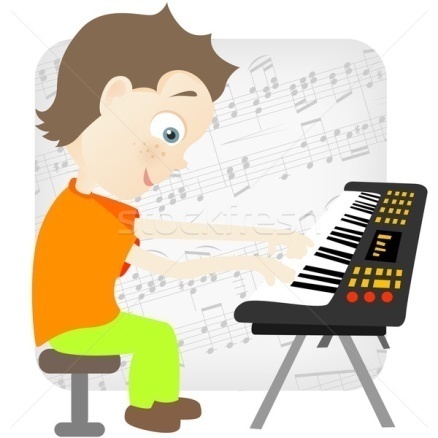 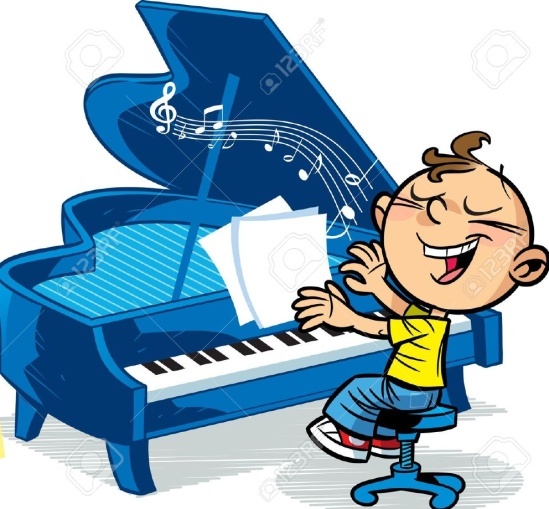 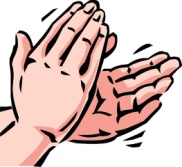 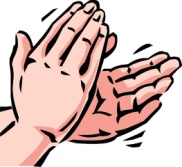 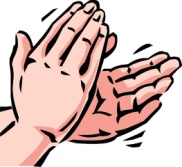 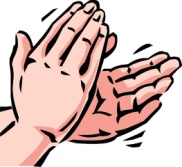 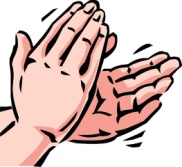 …объём  самостоятельной  нагрузки
обучающихся  по  учебным  
предметам  в  неделю  планируется
следующим  образом:
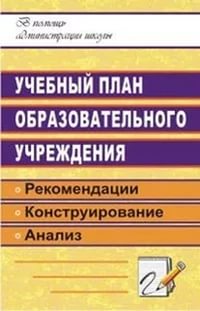 1-2  класс – 3 часа 
3-4  класс – 4 часа 
5-6  класс – 5 часов  
7-8  класс – 6 часов  
Ансамбль – 1,5  часа  
Слушание  музыки – 0,5 часа
Музыкальная  литература – 1  час
Сольфеджио – 1  час
В.Шулешко  «Танцевальный  сувенир»
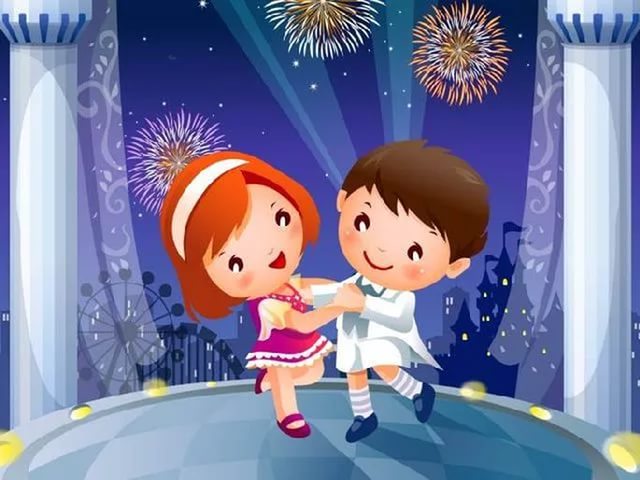 Исп.  Юшкевич  Александр
          Корсаков  Алексей
          Ефанова  Александра
Традиционное  школьное  
единоборство
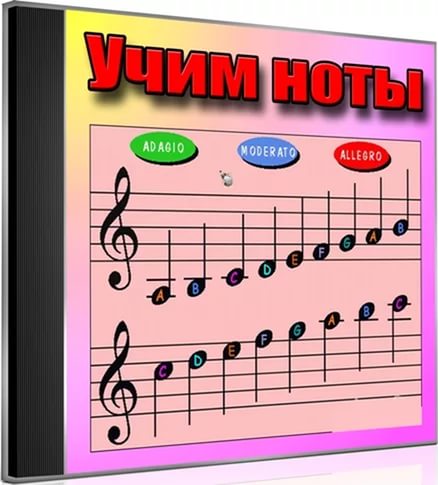 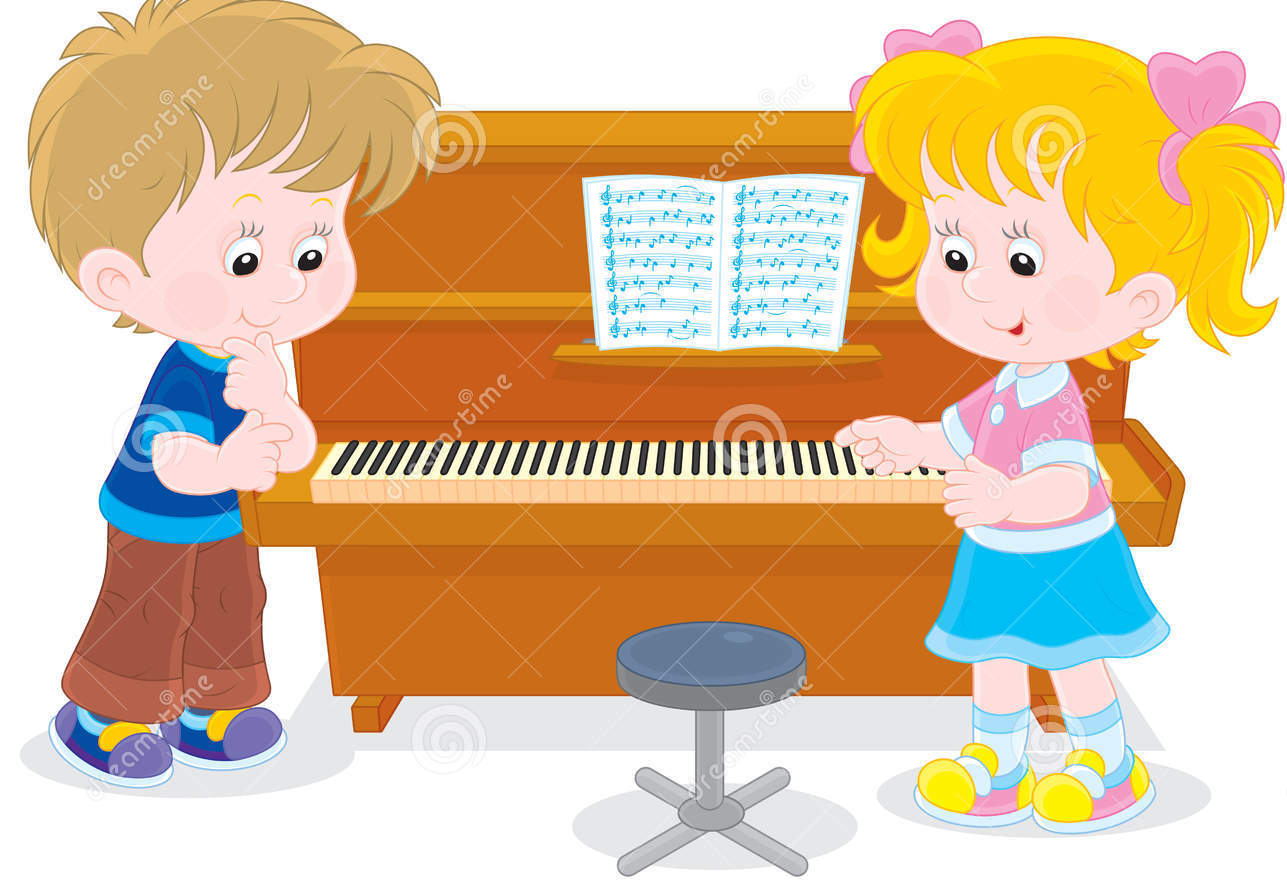 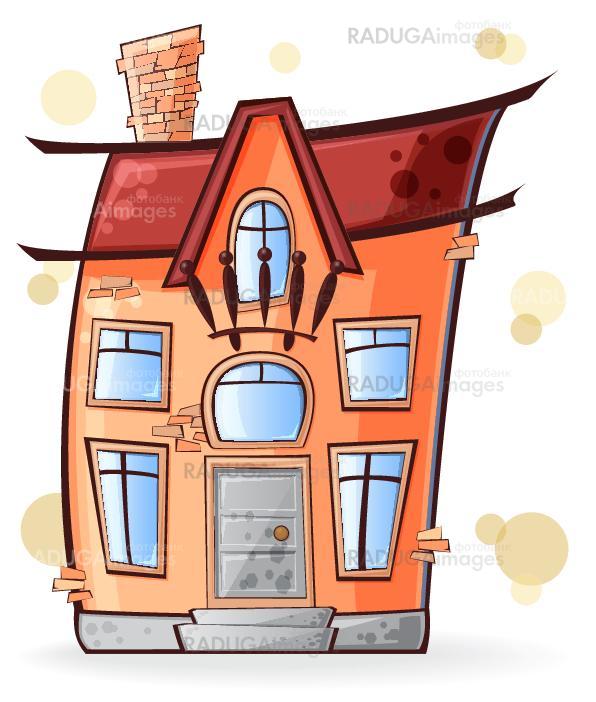 Любимые 
 предметы
Специальность
Слушание  музыки,  
муз. литература
хор
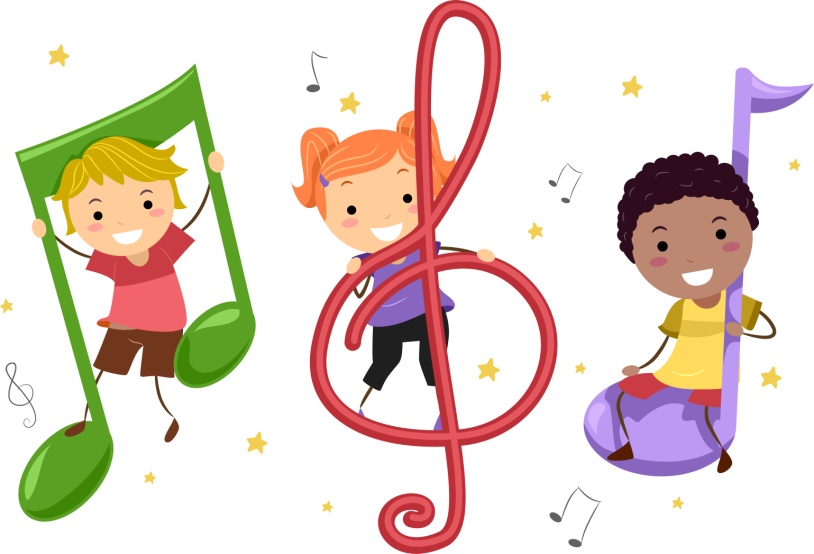 Сольфеджио
Е.Дербенко  «Орловский  сувенир»
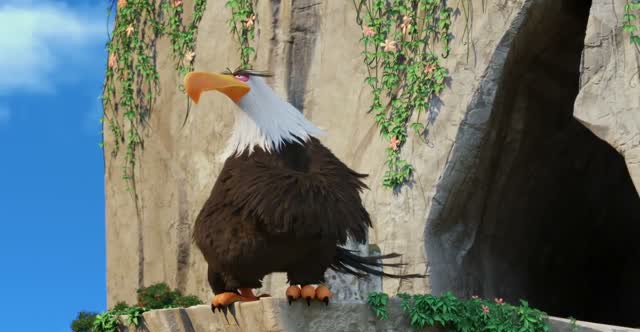 Исп.  Масич  Никита
          Горбунов  Константин
          Демьяненко  Е.В.
Е.Дербенко  «Орловский  сувенир»
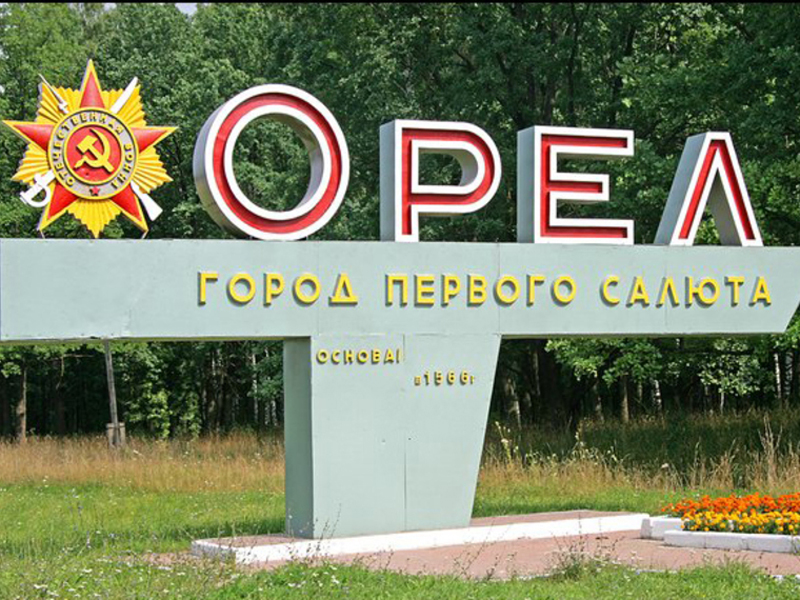 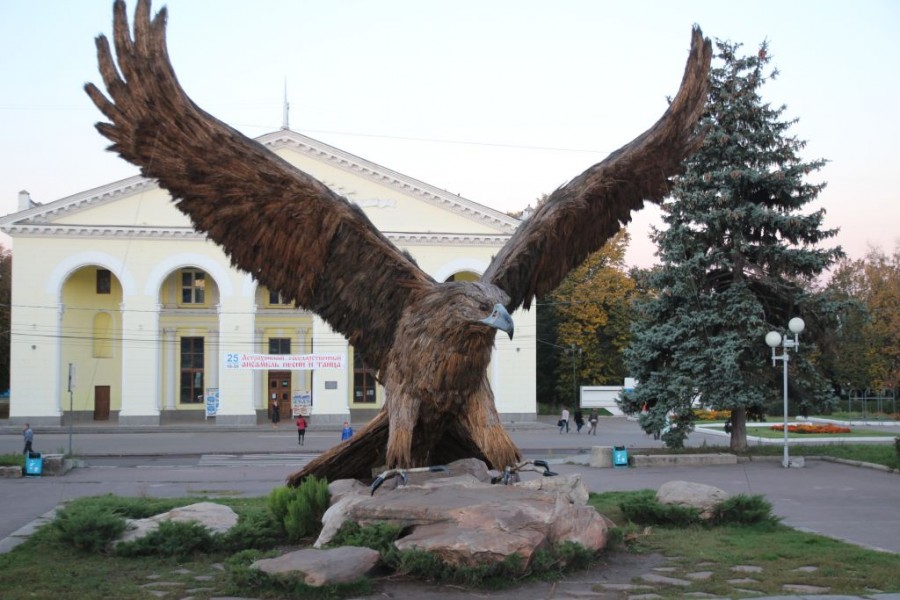 Исп.  Масич  Никита
          Горбунов  Константин
          Демьяненко  Е.В.
Любимые  песни
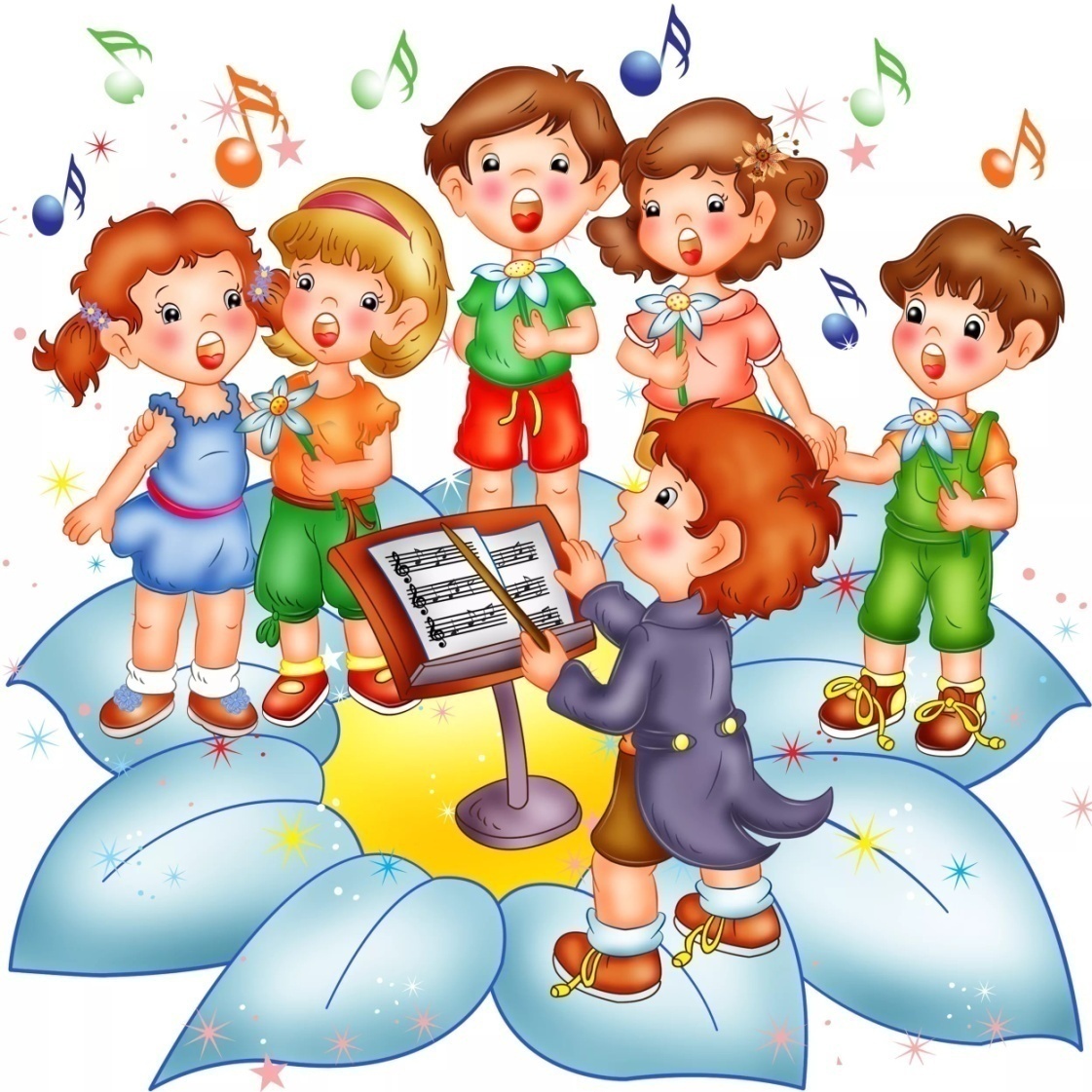 А.Блантер  «Катюша»
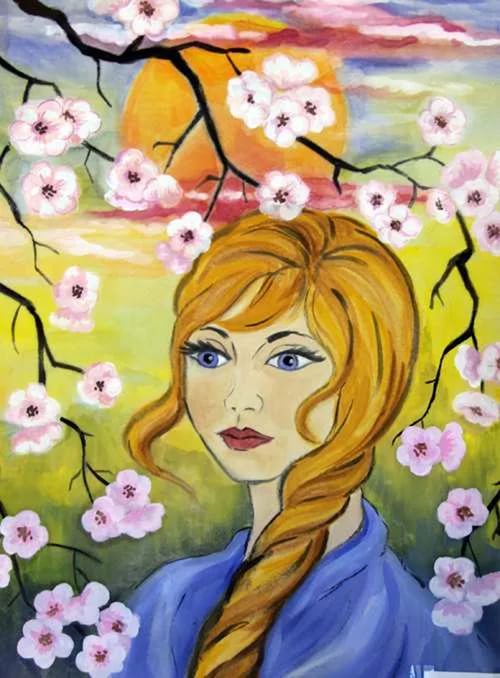 «Расцветали   яблони  и  груши,Поплыли   туманы  над  рекой.Выходила   на  берег   Катюша,На  высокий  берег  на  крутой».
Исп.  Богданов  Дмитрий
Русская  народная  песня  «Коробейники»
«Ой,  полна,  полна  моя  коробушка,Есть  и ситец, и парча,Пожалей,  моя  зазнобушка,Молодецкого  плеча!Пойду  выйду в рожь высокую,Там  до  ночки  погожу,А  завижу  черноокую –Все  товары  разложу».
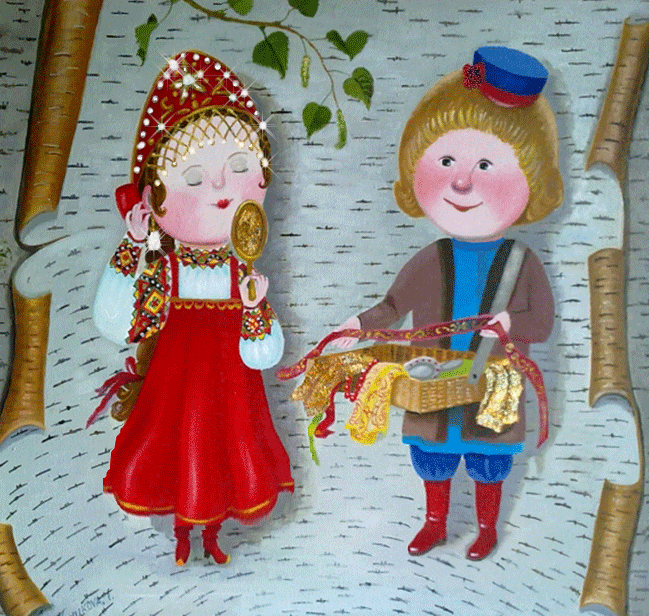 Исп.  Киенко  Василий,  
          Киенко  Александр
А.Новиков  «Смуглянка»
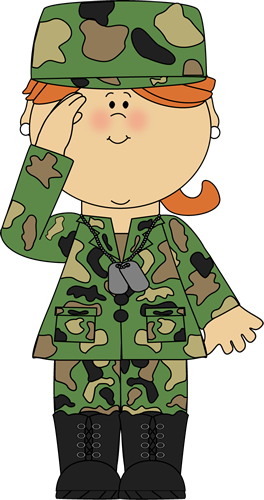 Как-то  летом  на  рассветеЗаглянул  в  соседний  садТам   смуглянка-молдаванкаСобирает   виноградЯ  краснею,  я  бледнеюЗахотелось   вдруг  сказать:- Станем   над   рекоюЗорьки  летние  встречать ?
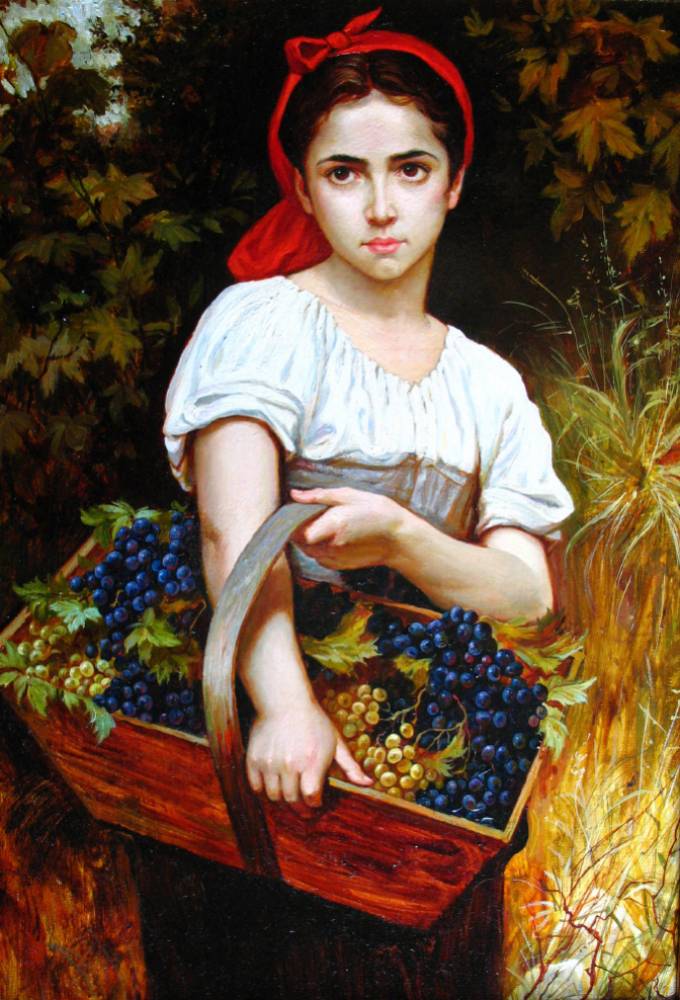 Раскудрявый    клён  зелёный,  лист  резнойЯ   влюбленный   и  смущенный  пред  тобойКлен   зелёный,   да  клён   кудрявыйДа   раскудрявый,  резной
Исп.  Шатров  Ефим
Музыкальные  знания
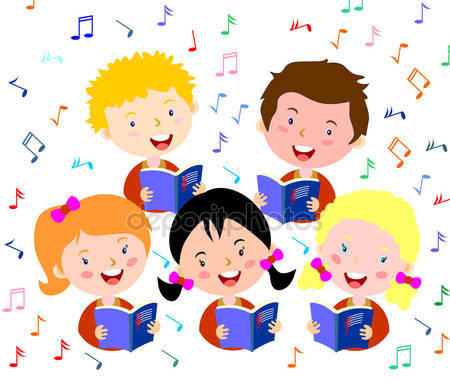 И.Матвиенко  «Конь»
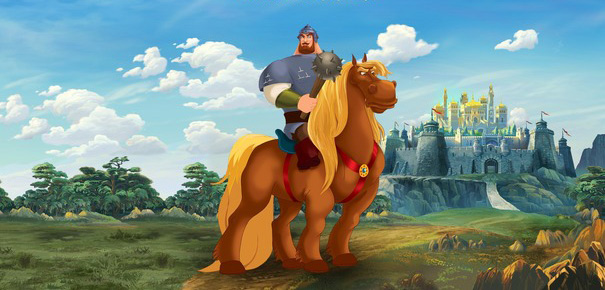 Исп.  Масич  Никита
          Горбунов  Константин
          Демьяненко  Е.В.
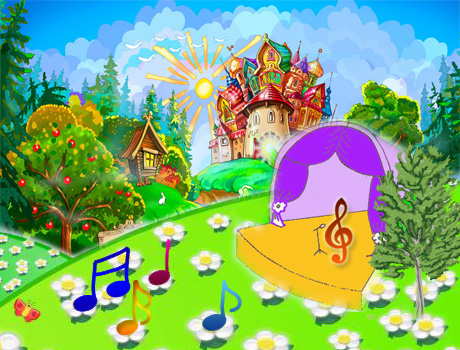 Музыкальное детство
Музыкальное
будущее
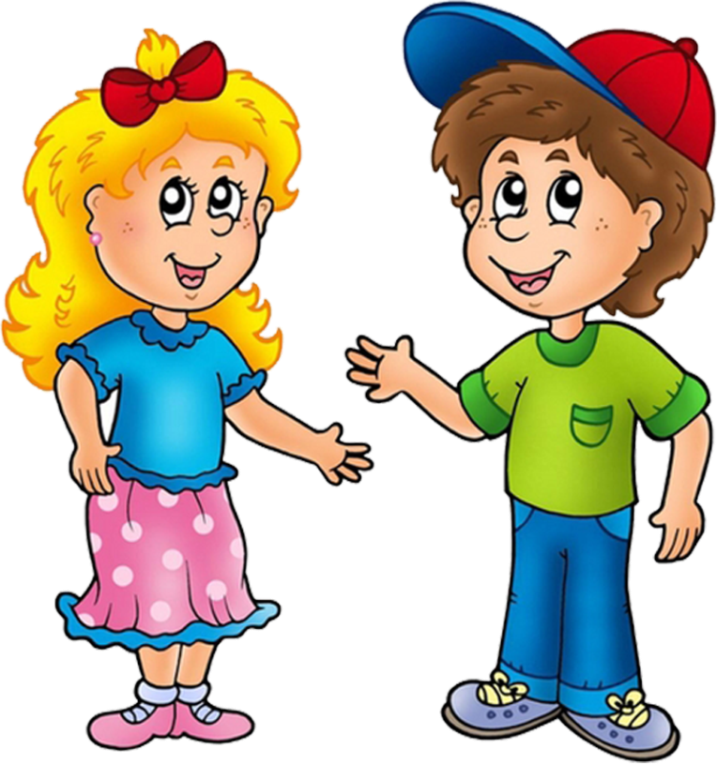 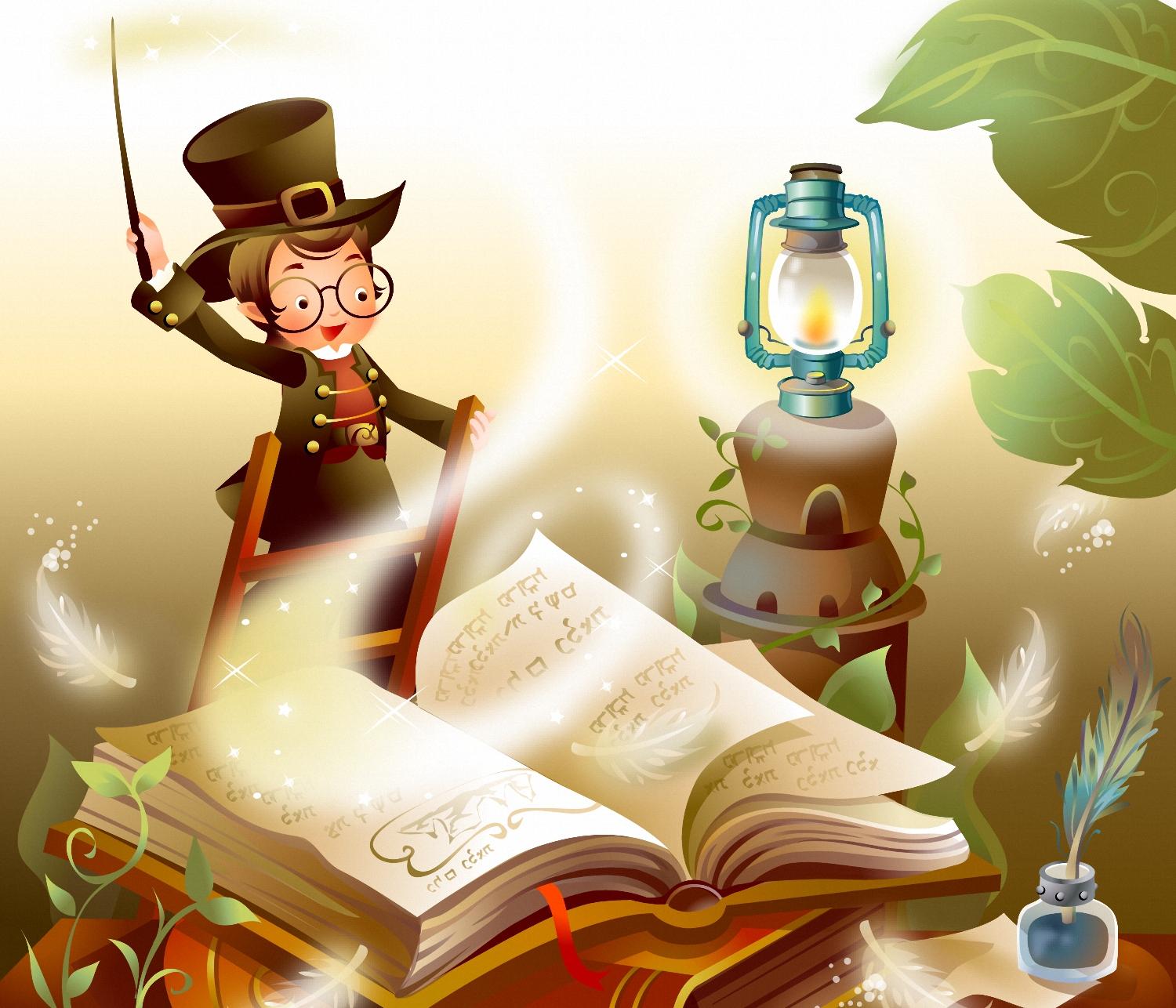 МУЗЫКА – лукавая  РАБОТА!
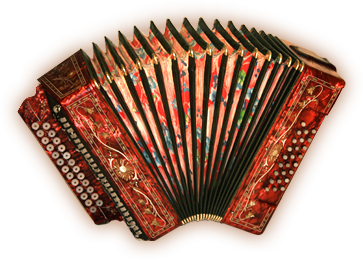 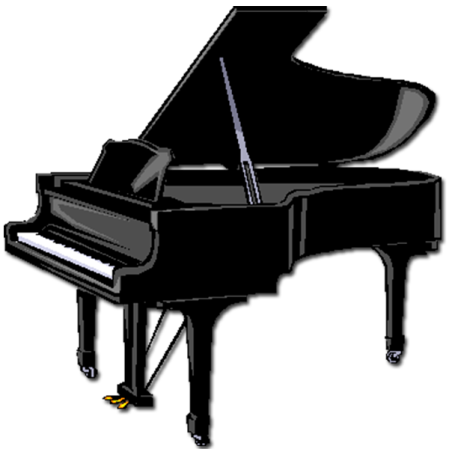 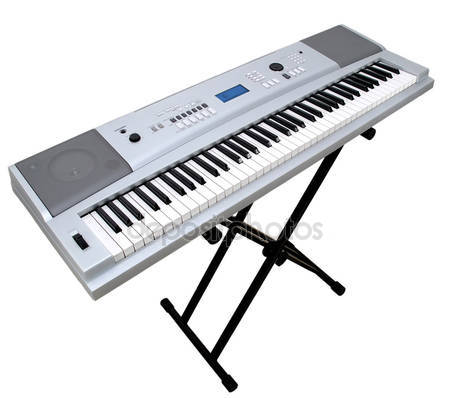 Надо  научиться  КОЛДОВАТЬ!
«Детство»  из  репертуара  группы  
«Ласковый  май»
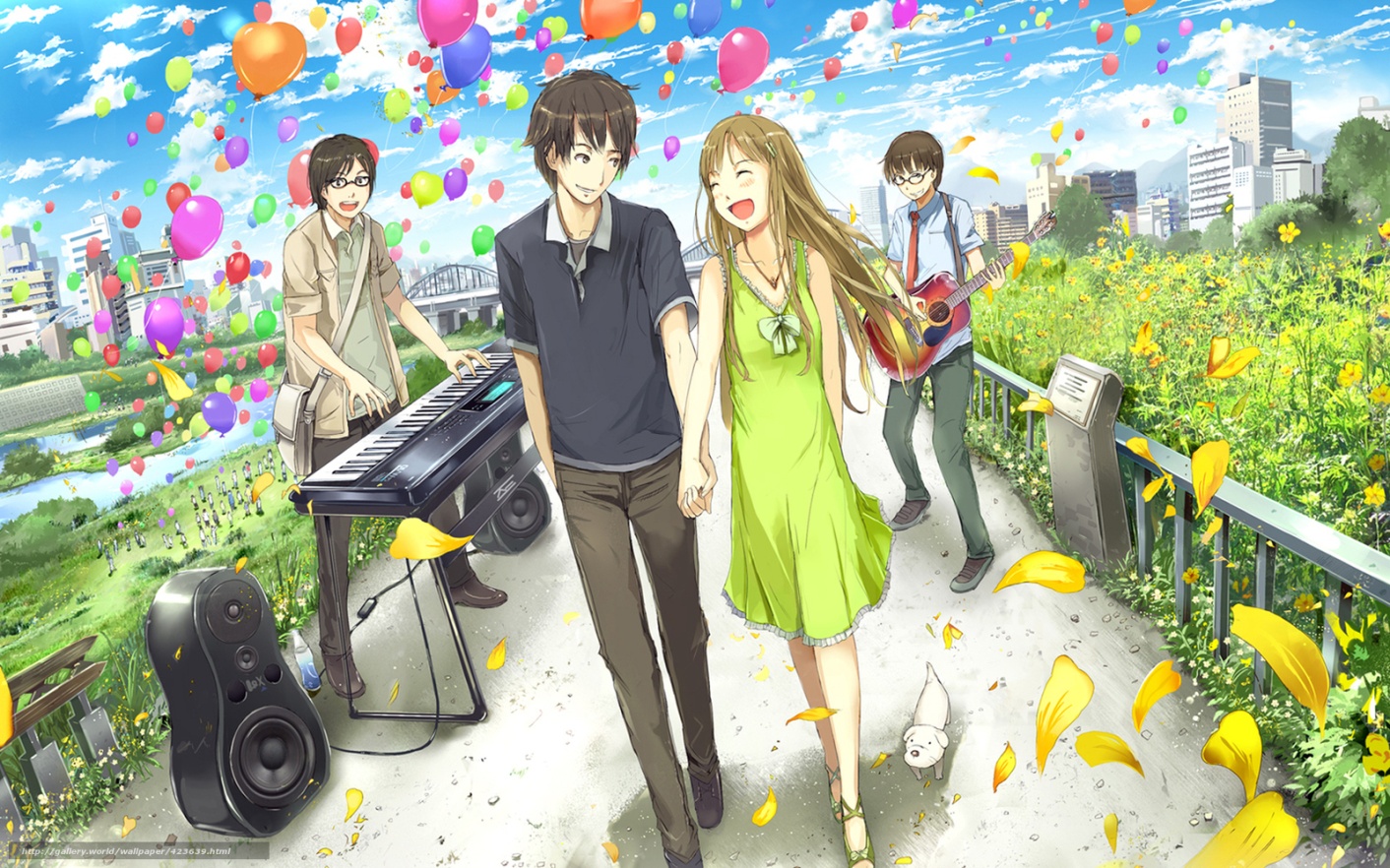 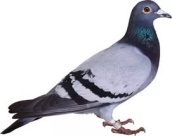 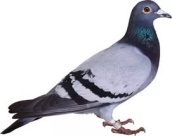 Исп.  Исаченков  Тимофей,
          Белозёров   Константин
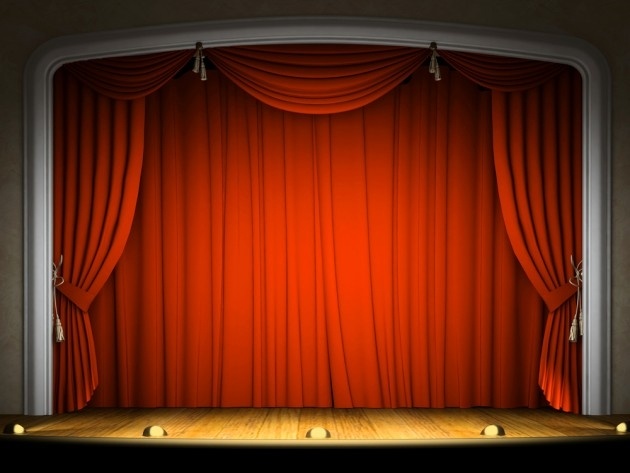 Наш  концерт  окончен!
Спасибо  за  внимание!
В.Моцарт  «Маленькая  ночная  серенада»
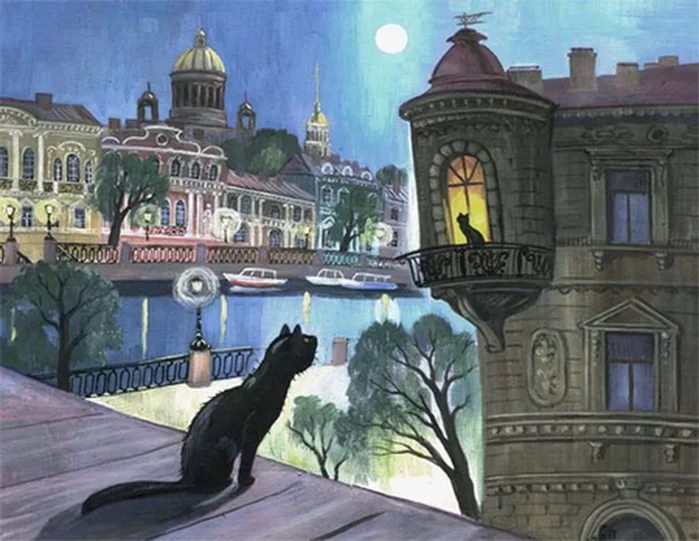 Исп.  Белозёров  Константин
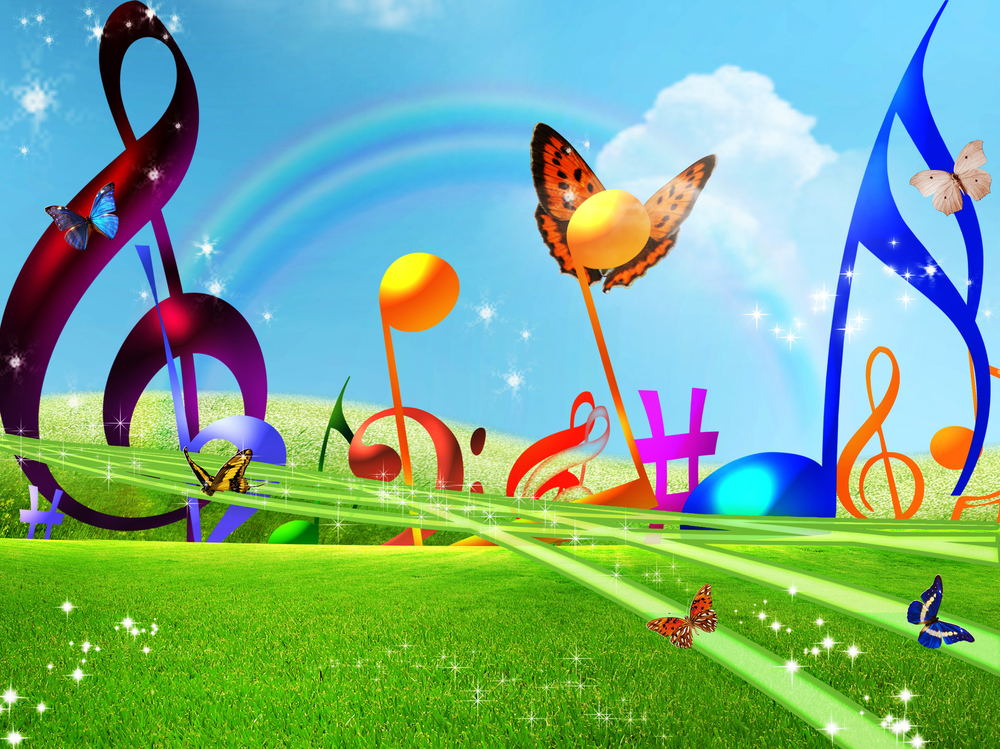 МУЗЫКА – лукавая  РАБОТА!
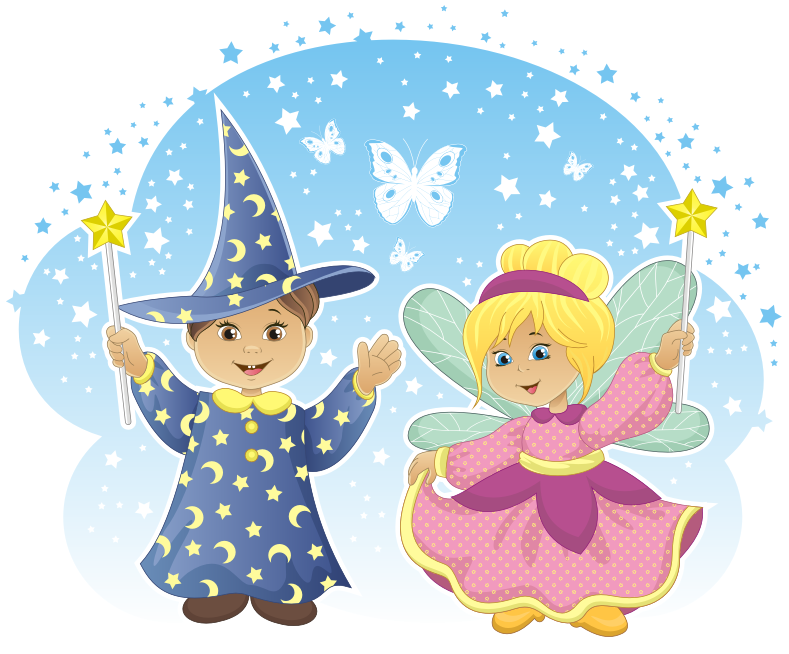 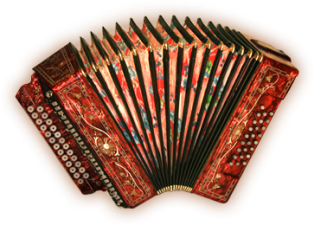 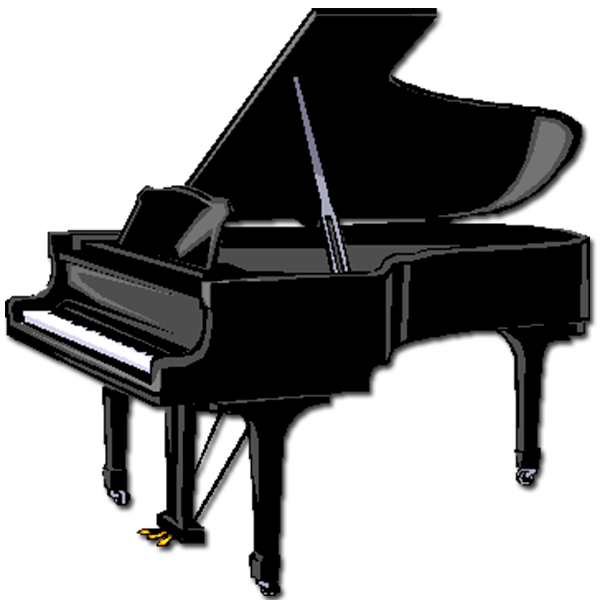 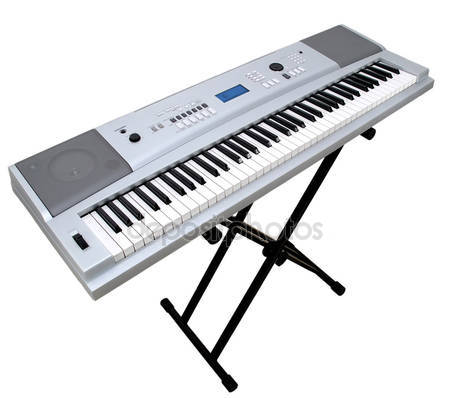 Надо  научиться  КОЛДОВАТЬ!
Источники изображений:
http://magazin.nekunkszol.hu/wp-content/uploads/2013/07/zene2.jpg  фоновый рисунок
http://umnitsa-miass.ru/data/skripichnyiy%20klyuch.png  скрипичный ключ
http://world-of-guitar.ru/wp-content/uploads/2013/09/TSvetnyie-klavishi-300x117.png  цветные клавиши 
http://www.playcast.ru/uploads/2014/06/18/8968269.png    скрипка синяя
Вы можете использовать данное оформление 
для создания своих презентаций, 
но в своей презентации вы должны указать 
источник шаблона: 
Кулакова Наталья Ивановна
учитель начальных классов  
ГУО «СШ № 26 г. Гродно», Беларусь